Peace of Chaos
Piece
The Complex Relationship Between Orexin & the Endocannabinoid System
Leighton Ledesma
 BIOL 792 Topics: Brain Stress Circuitries: Orexin Connections
5 April 2024
Chaos Theory
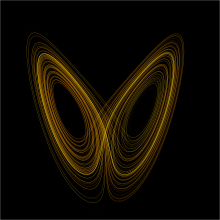 Chaotic Systems are deterministic in that the small differences in initial conditions can drive it to diverging outcomes.
(PDF) CHAOS THEORY AND ITS APPLICATIONS IN OUR REAL LIFE (researchgate.net)
https://en.wikipedia.org/wiki/Chaos_theory
Lorenz Attractor 
Butterfly effect
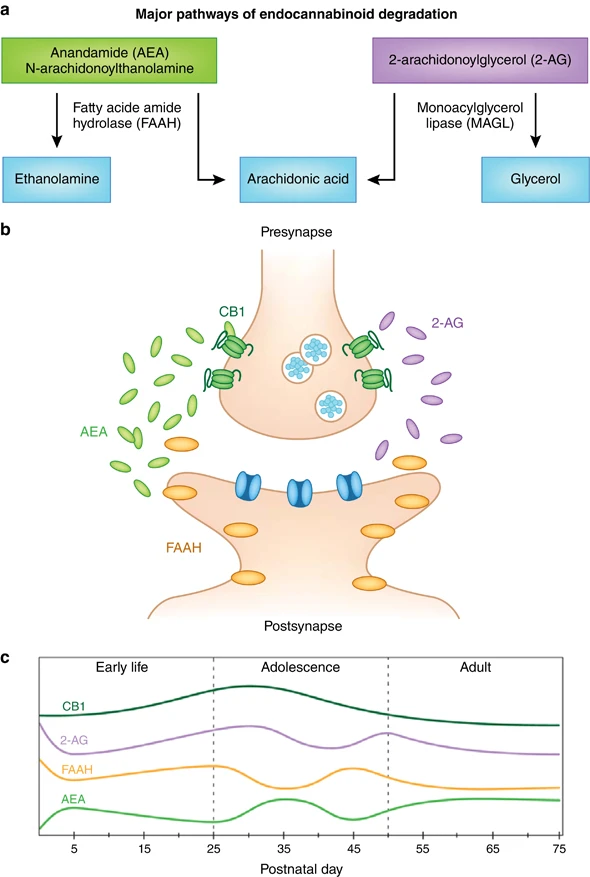 “The Role of the Endocannabinoid System and Genetic Variation in Adolescent Brain Development”
https://www.nature.com/articles/npp2017143
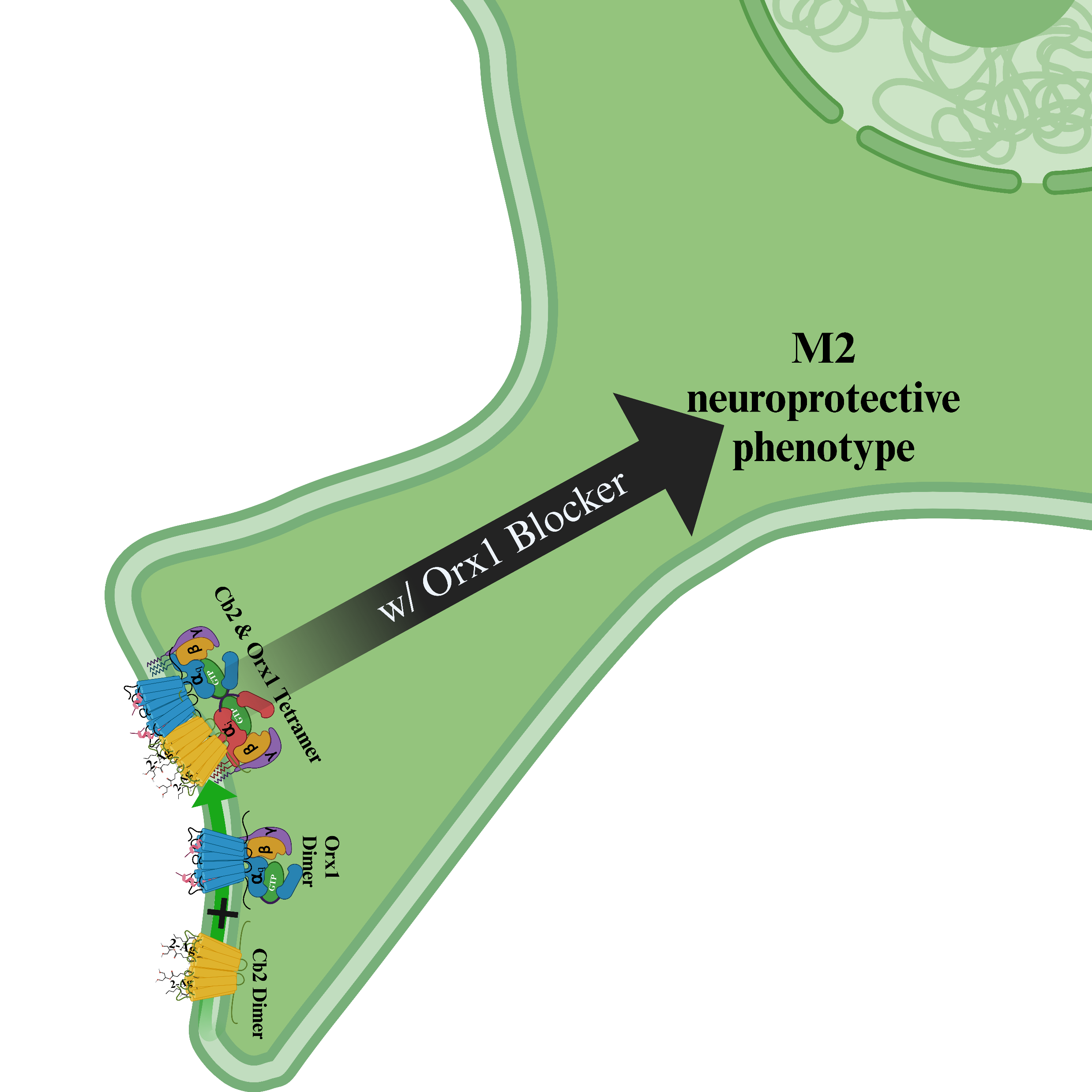 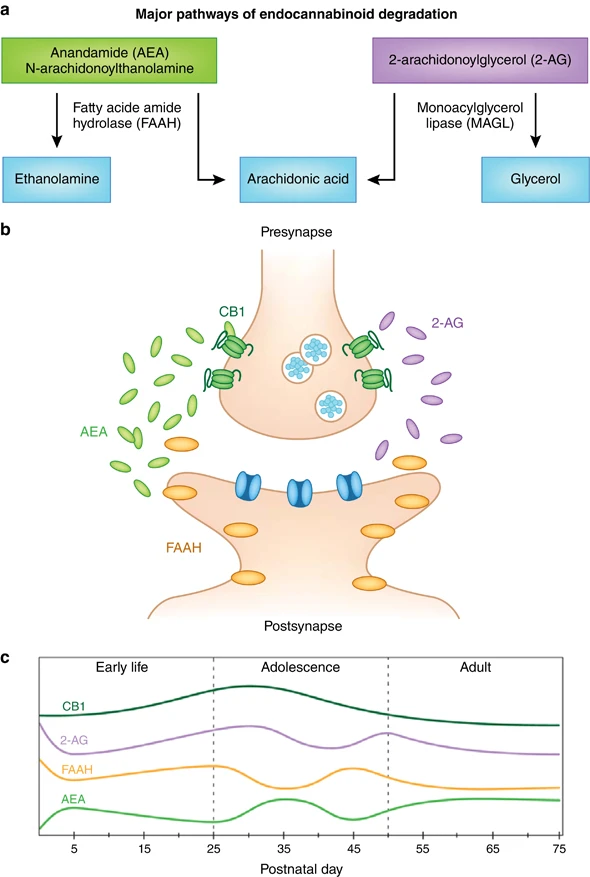 MAGL
MAGL
[Speaker Notes: Not satisfied with their model because it doesn’t tell the whole story of what we know]
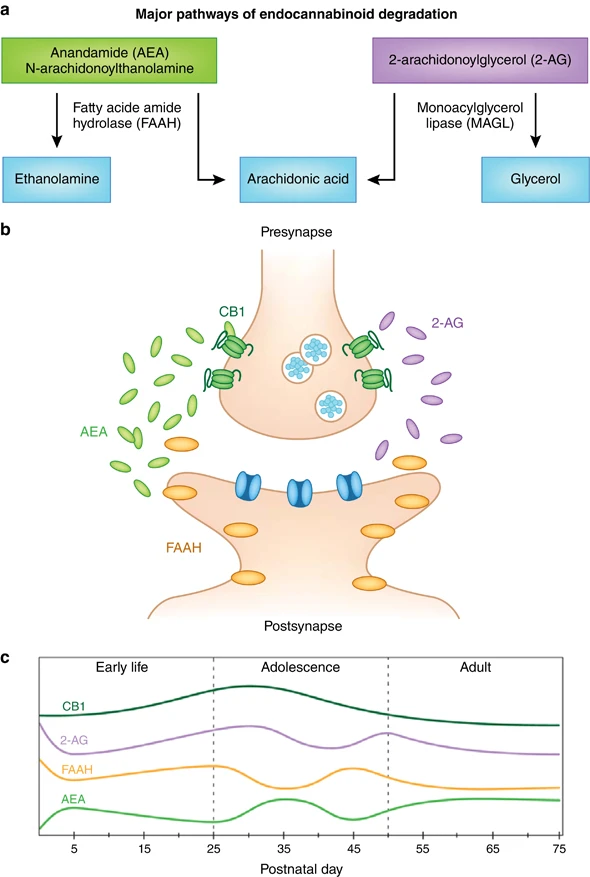 Adolescence
Early Life
Adult
Cb1
2-Ag
FAAH
AEA
https://www.nature.com/articles/npp2017143
[Speaker Notes: The paper in the title put together this graph based on a literature review of eCb in brain development of rats 
No Y axis so its presumed as concentration of the protein from multiple studies]
Also, a Role in Aging, Stress & Development of Diseases Later on in Life
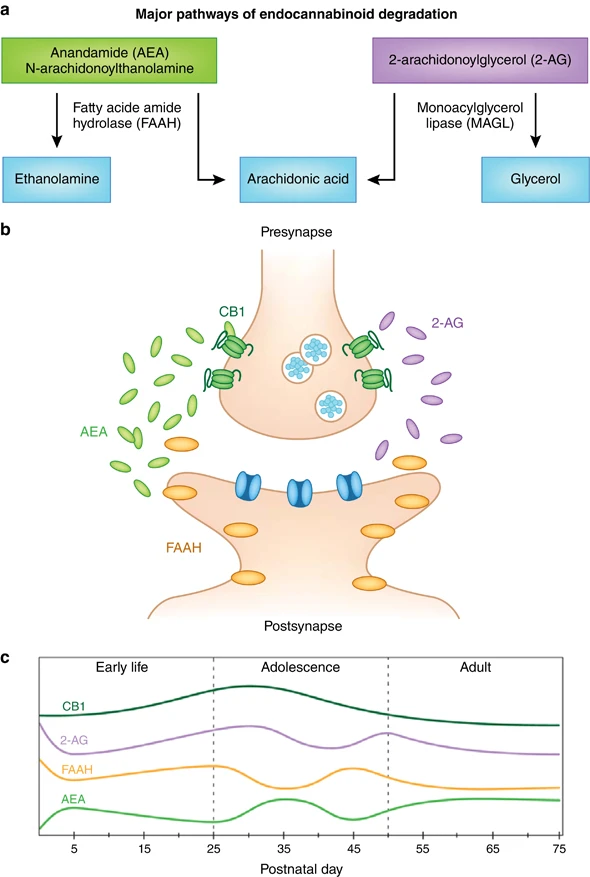 Adult
Cb1
2-Ag
FAAH
AEA
Late Adulthood
75
[Speaker Notes: No Y axis so its presumed as concentration of the protein from multiple studies]
Biosynthesis of Anandamide
Oleoylethanolamide
Palmitoylethanolamide
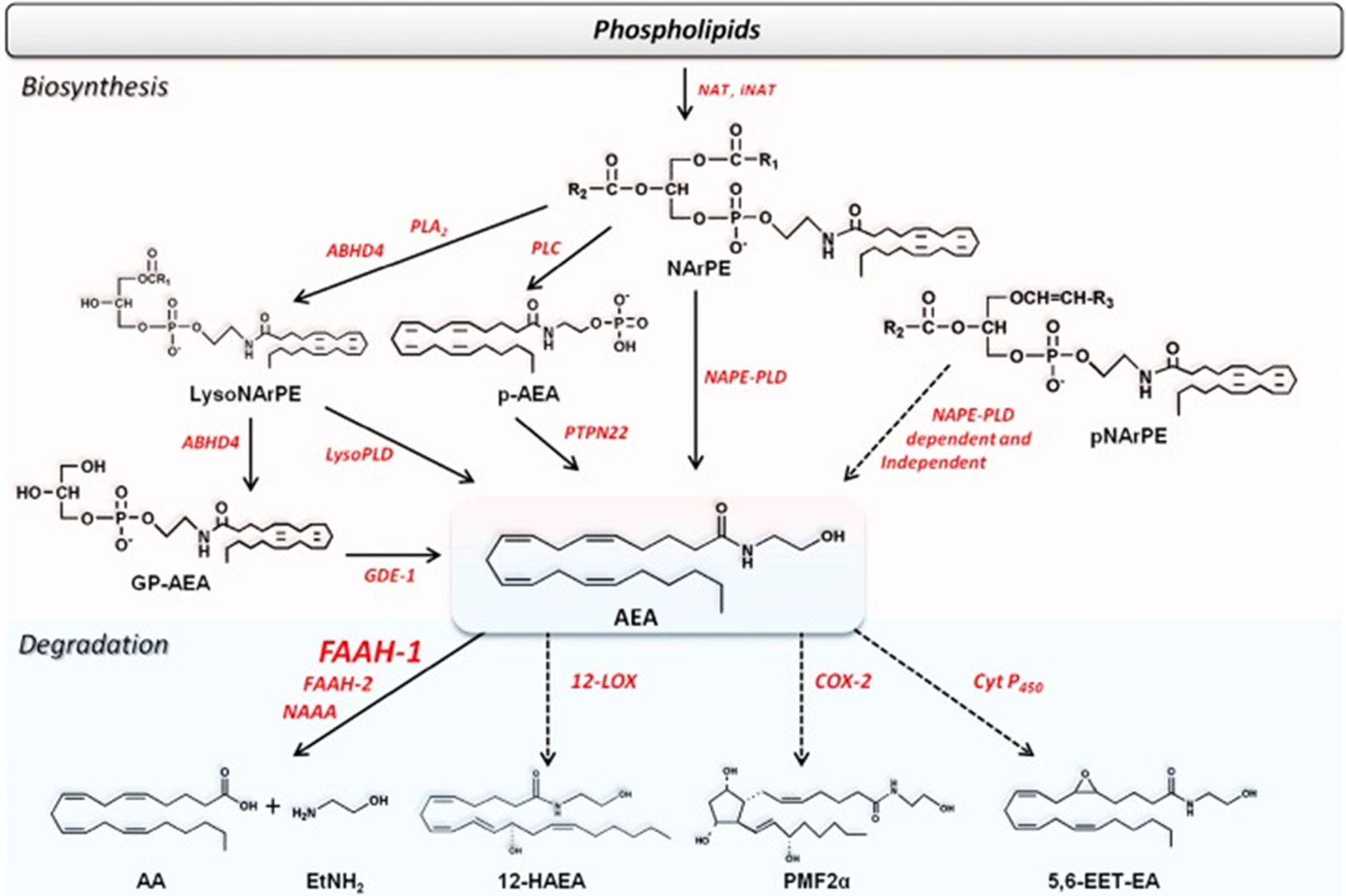 Phosphatidylethanolamine (PE) and possibly PI and PC
NAT
iNAT
Oleoylethanolamide
Palmitoylethanolamide
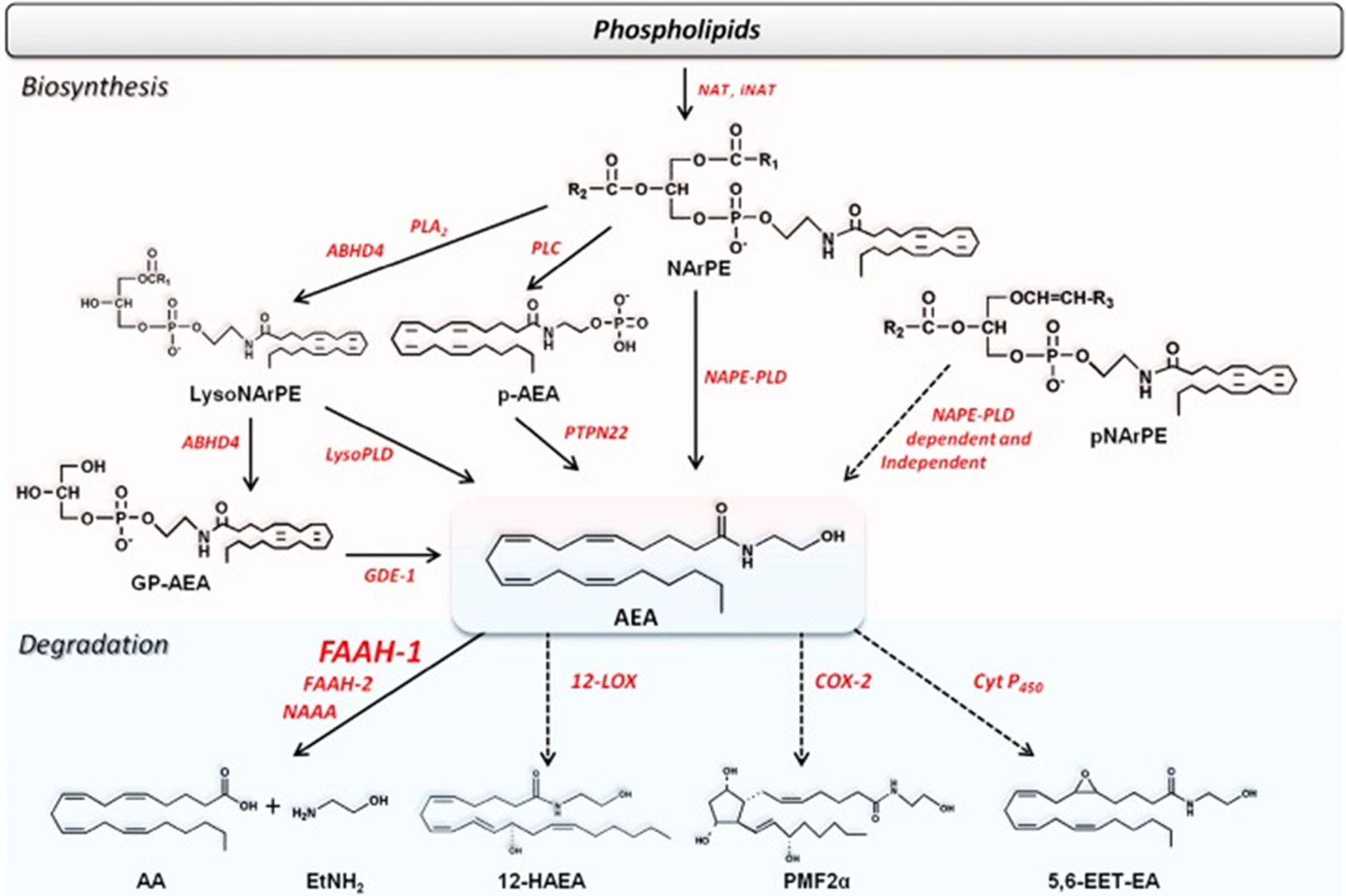 https://www.ncbi.nlm.nih.gov/pmc/articles/PMC6271436/
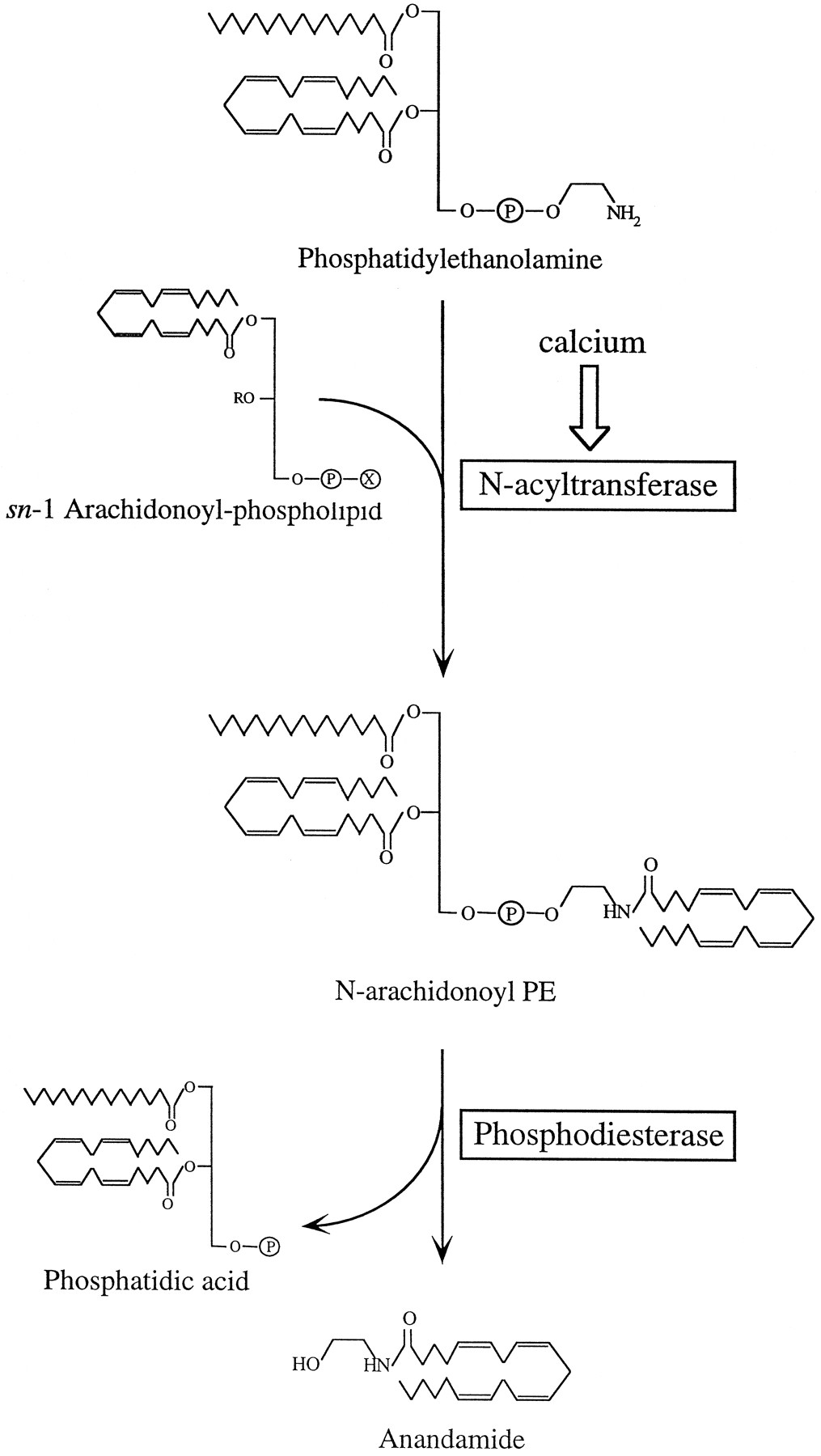 Nat transfers arachidonate from sn-1 arachidonoyl phospholipids to phospholipid PE yielding NaPE.
sn-2
sn-1
Nat
https://www.jneurosci.org/content/17/4/1226
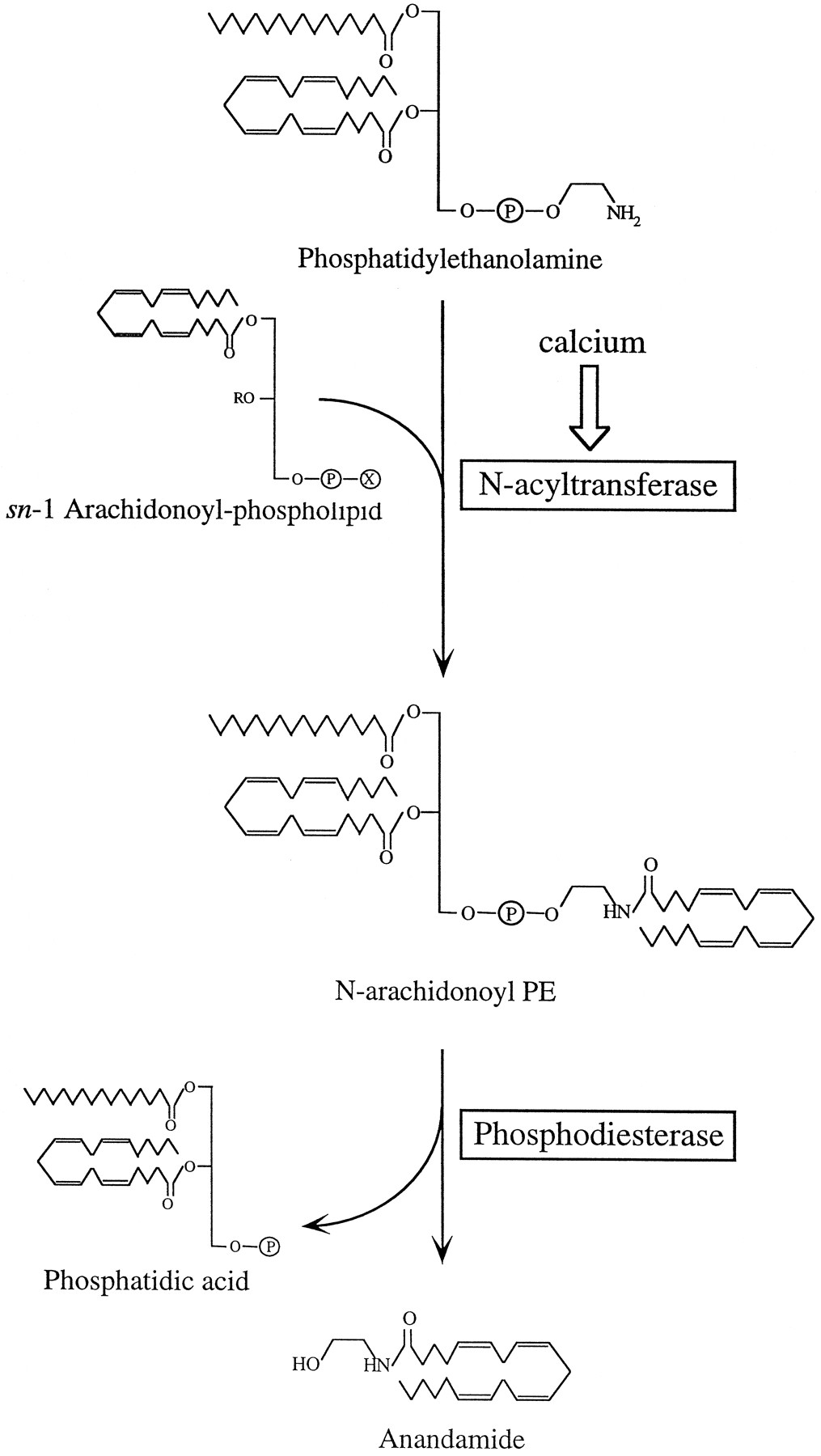 sn-2
sn-1
Any Phospholipid can have arachidonate in the sn-1 position
Nat
https://www.jneurosci.org/content/17/4/1226
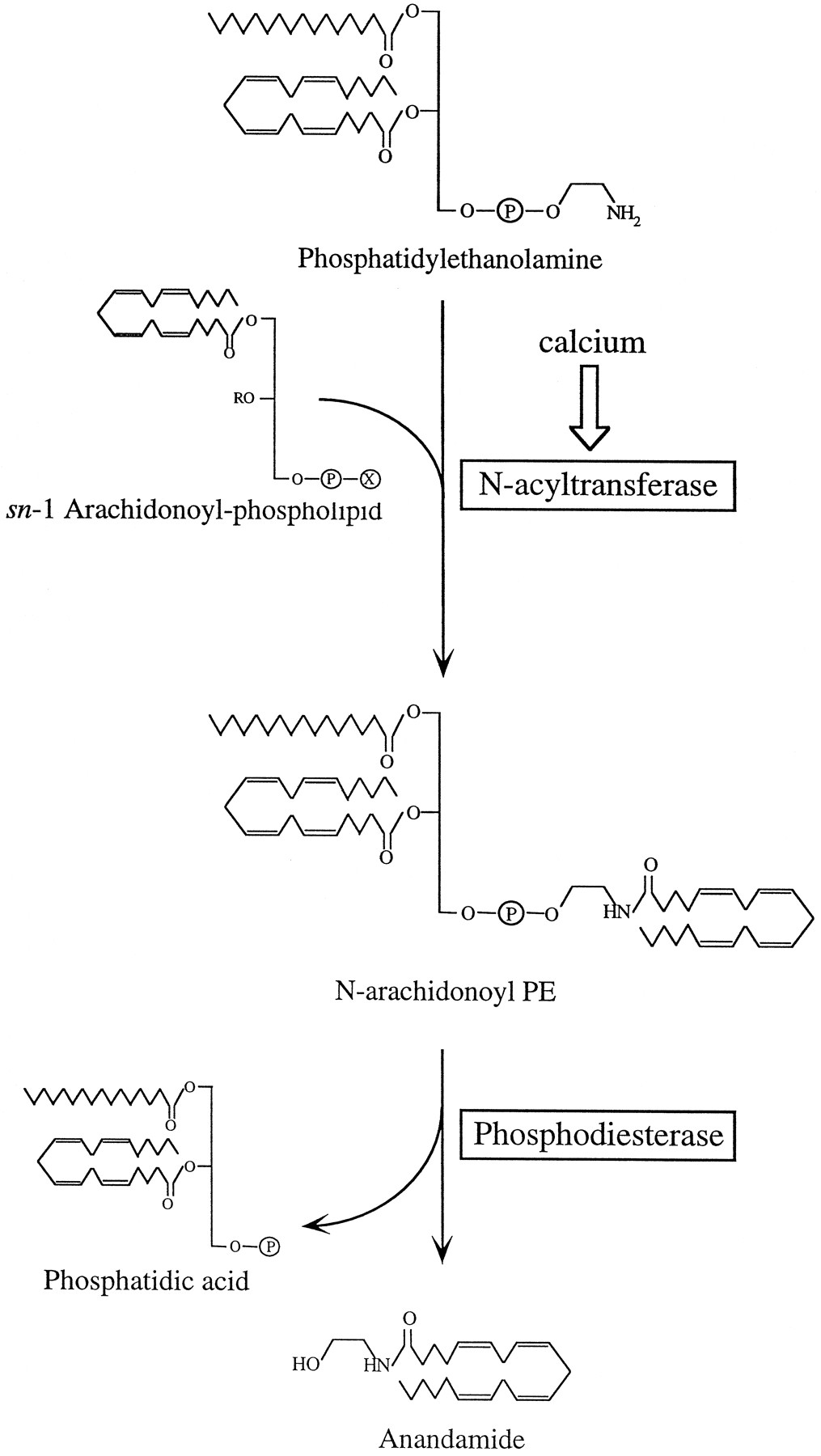 Ca2+ also stimulates  PLD
Also works independent from Ca2+
PLD cleaves NaPE, freeing anandamide
PLD
https://www.jneurosci.org/content/17/4/1226
Degradation of Anandamide
URB597
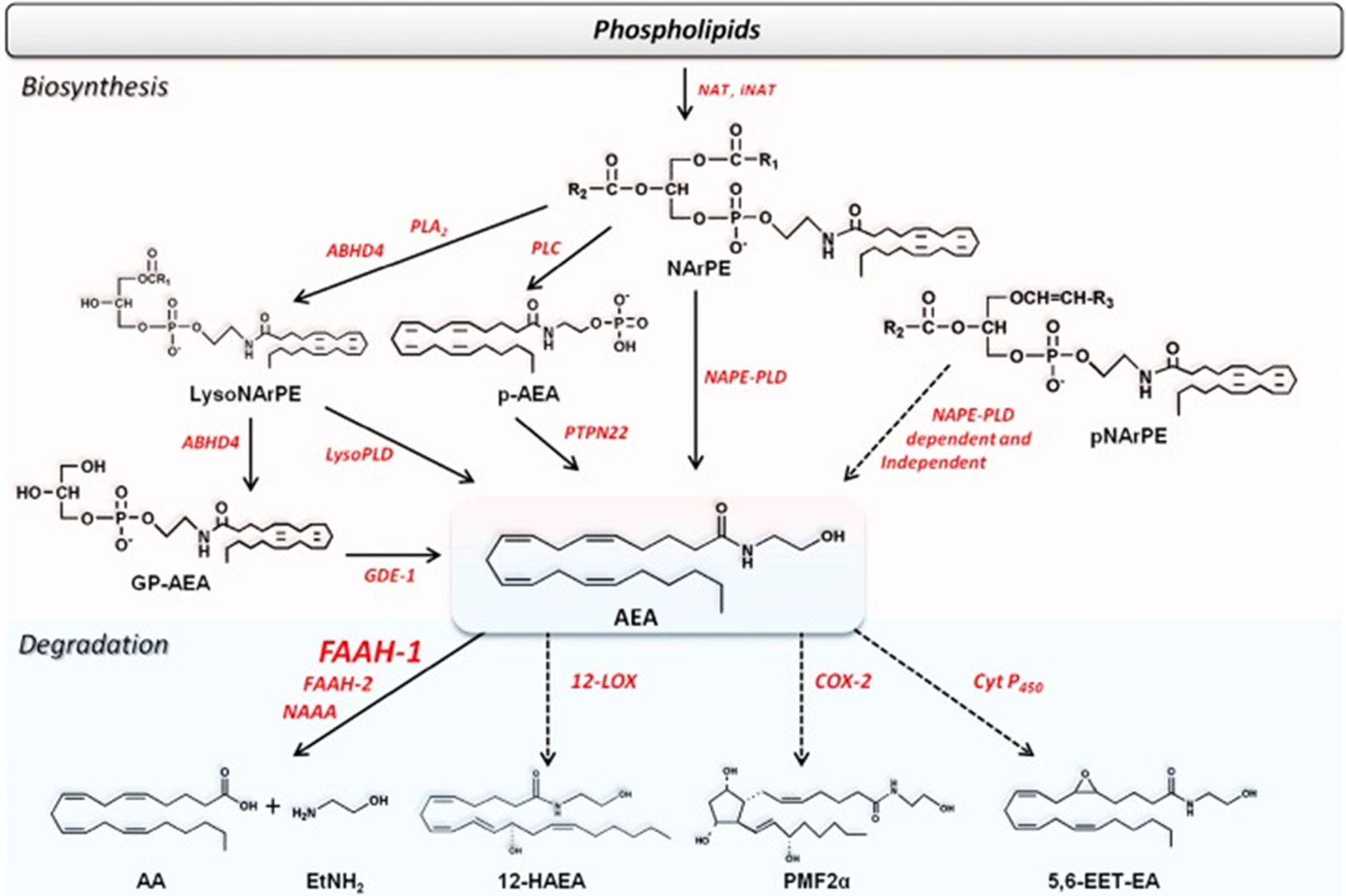 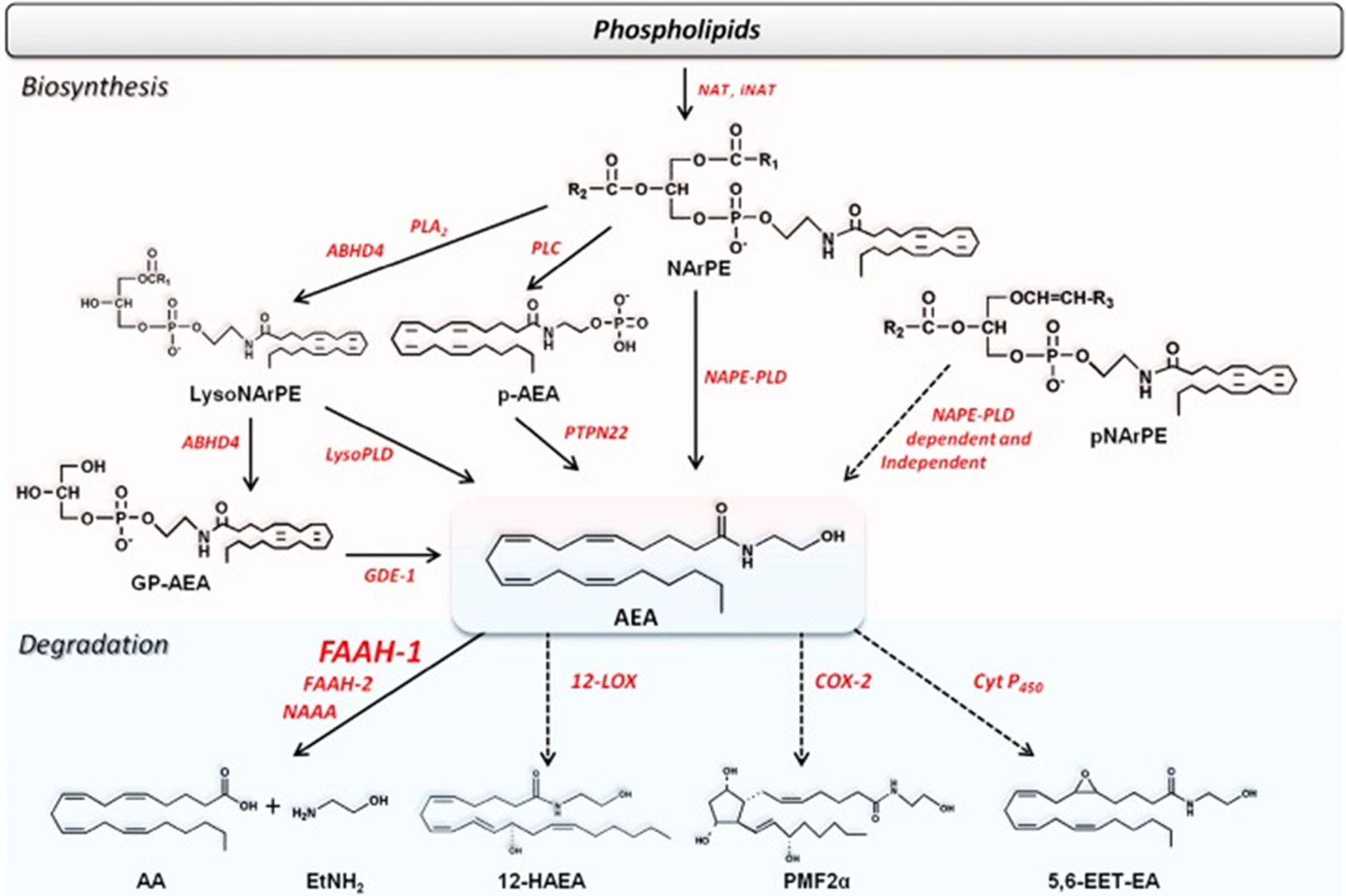 Inflammation
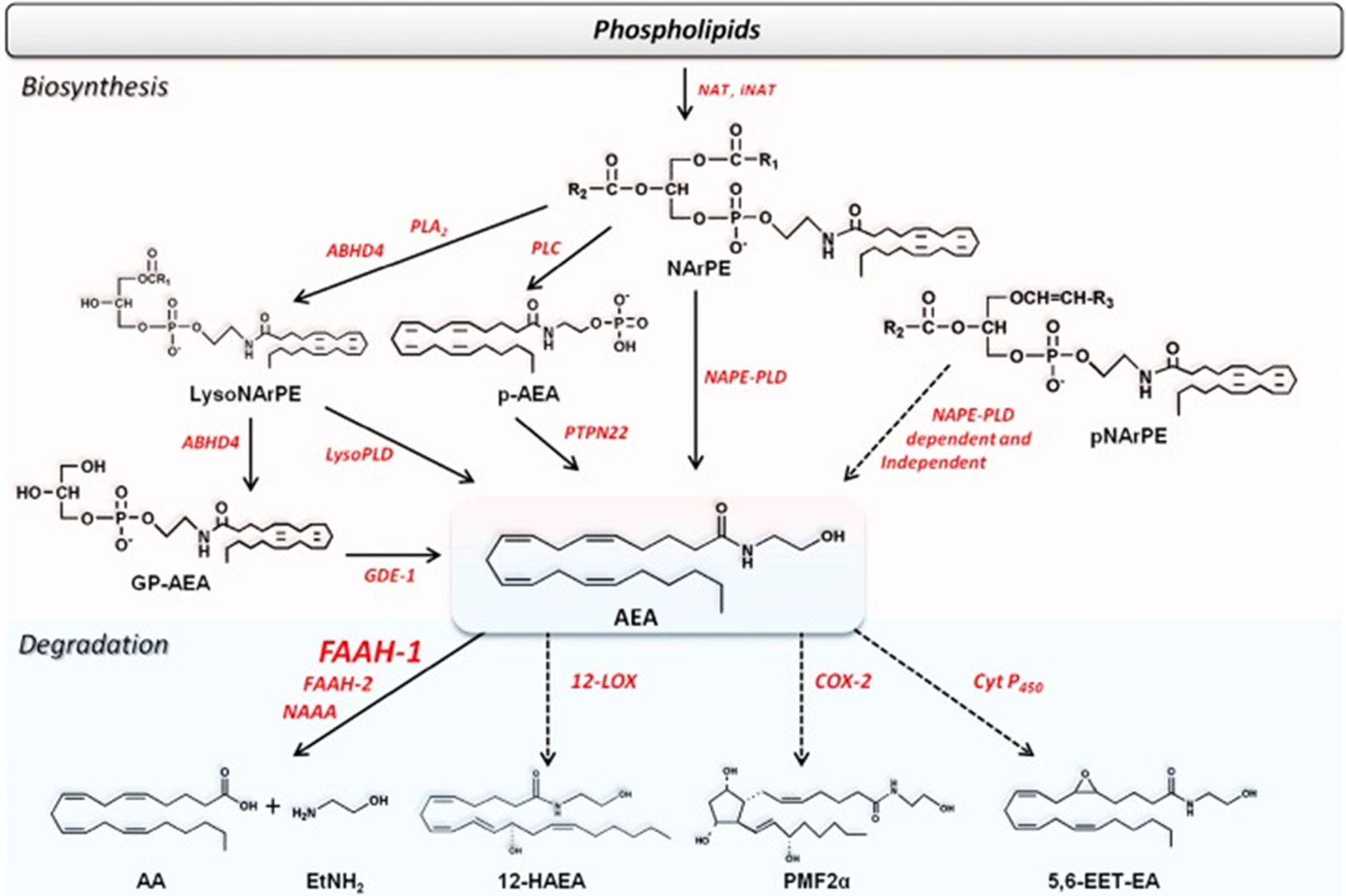 Phosphatidylethanolamine (PE)
NAT
iNAT
Oleoylethanolamide
Palmitoylethanolamide
https://www.ncbi.nlm.nih.gov/pmc/articles/PMC6271436/
Biosynthesis of 2-Arachidonoylglycerol
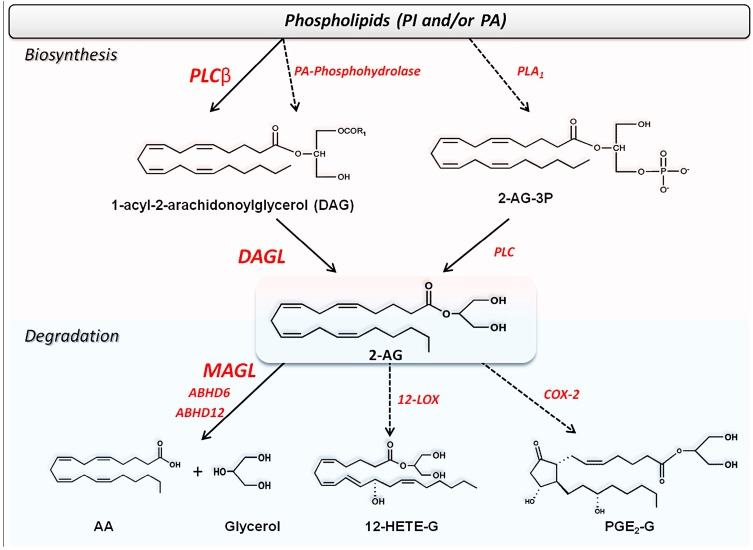 PIP2, phosphatidic acid (PAs), and phosphatidylcholine (PC)
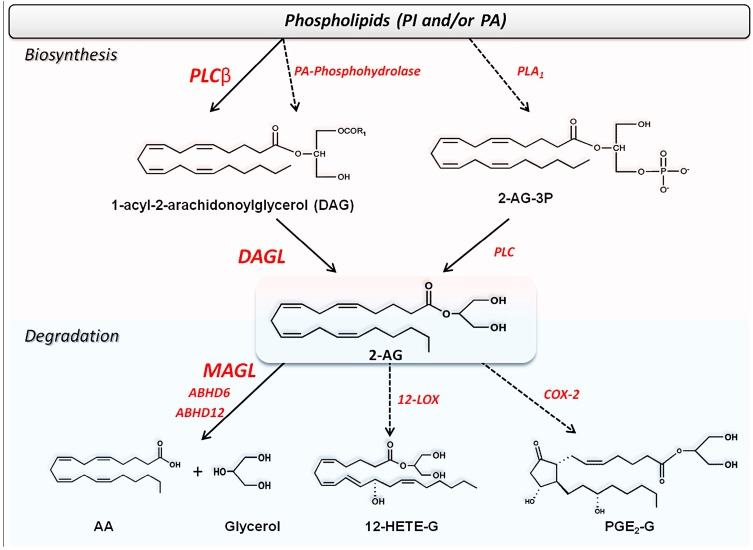 Degradation of 2-Arachidonoylglycerol
JZL184
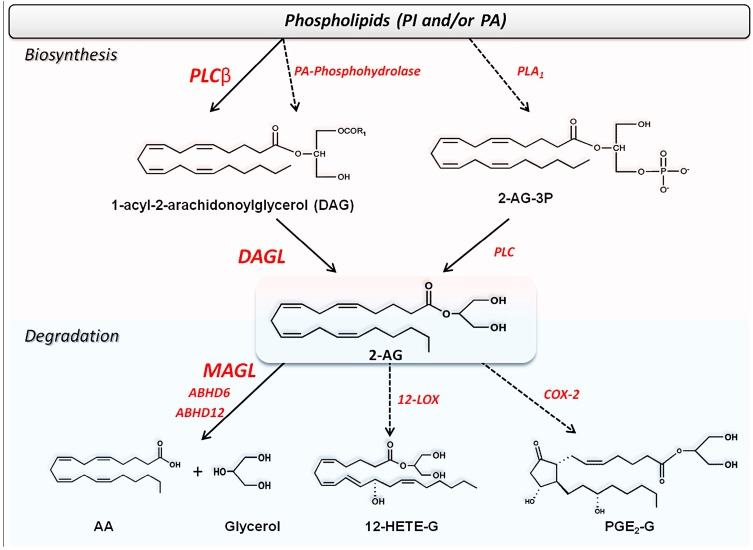 Inflammation
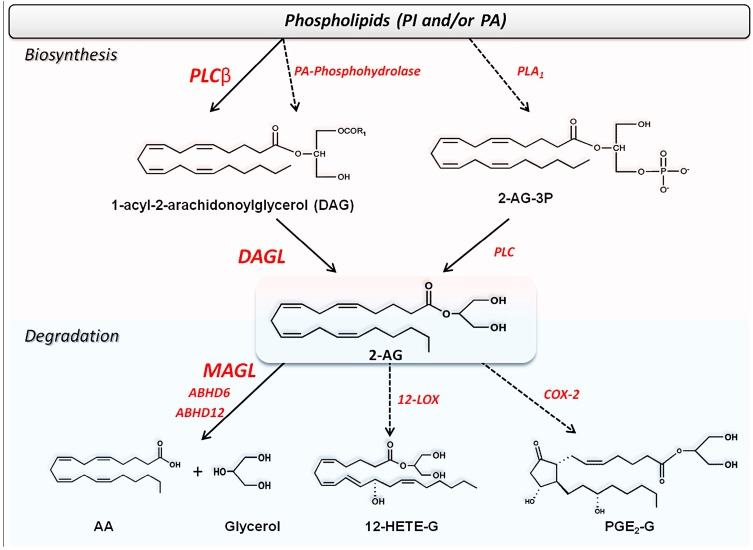 PIP2, phosphatidic acid (PAs), and phosphatidylcholine (PC)
https://www.ncbi.nlm.nih.gov/pmc/articles/PMC6271436/
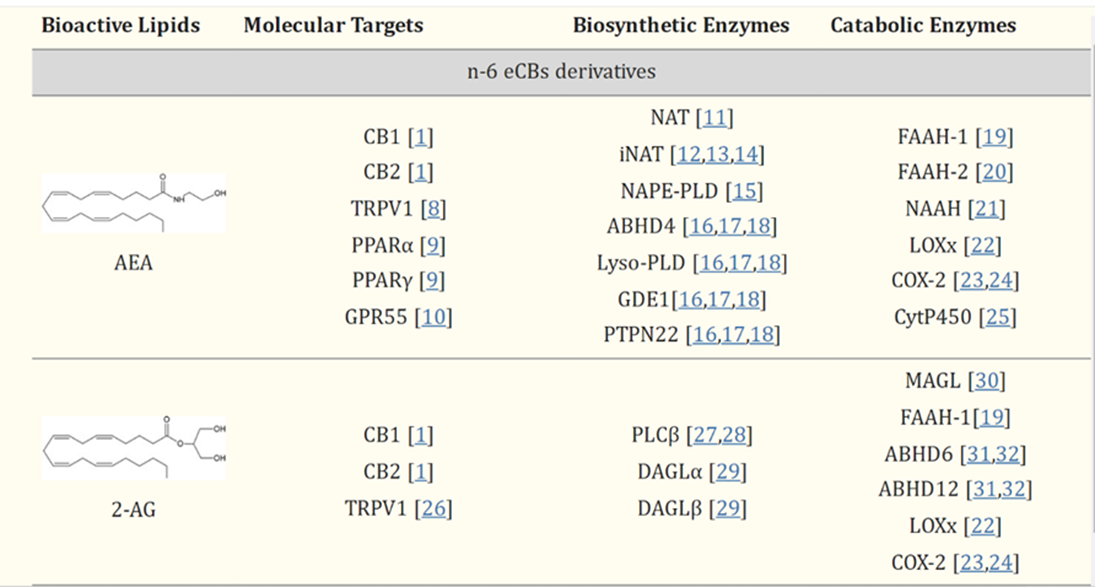 Movement to molecular targets is unknown. 
Could be transported by proteins. 
Could be concentration gradient dependent
Partial agonist
FULL agonist
[Speaker Notes: AEA shares many properties with THC, and acts as a partial agonist of CB1 and as a weak partial agonist/antagonist of CB2]
Increased 2-Ag Increases Freezing During Fear Condition Extinction Events
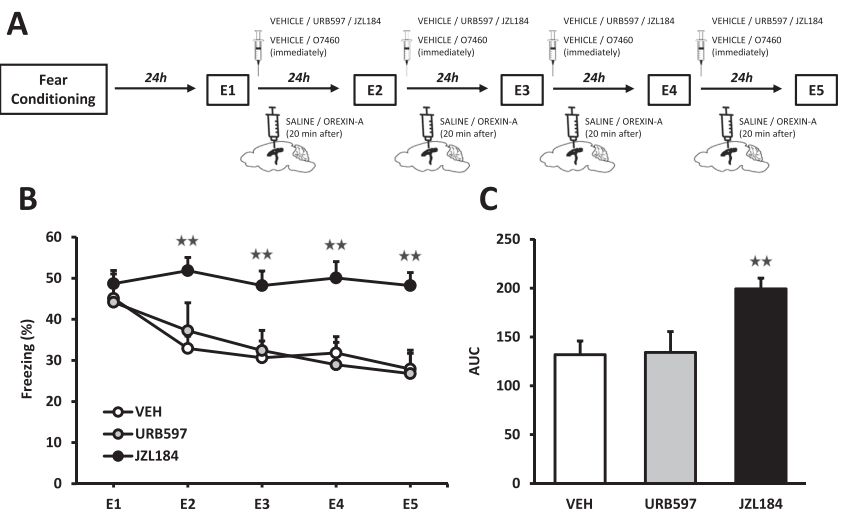 Blocks AEA Degradation
Blocks 2-Ag Degradation
[Speaker Notes: main]
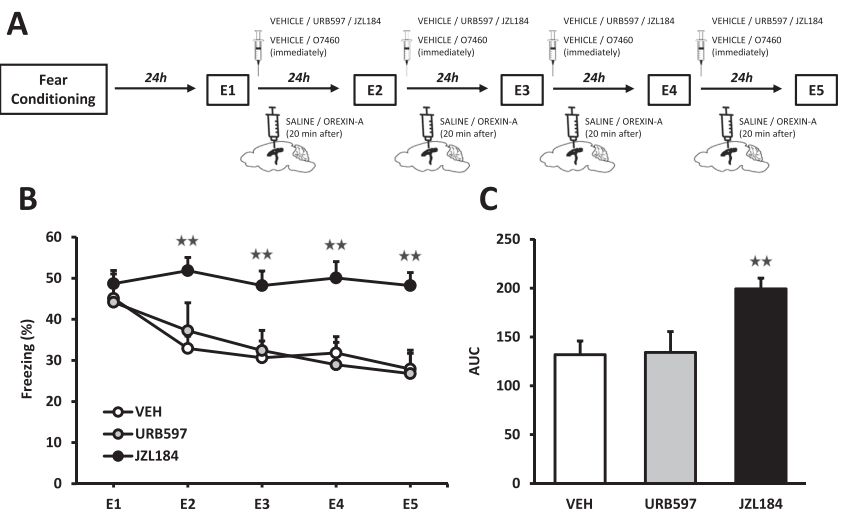 [Speaker Notes: main]
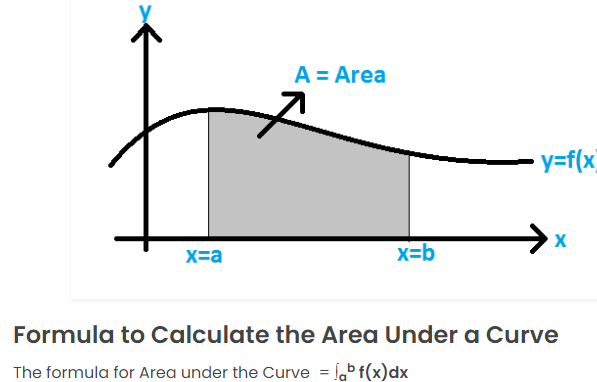 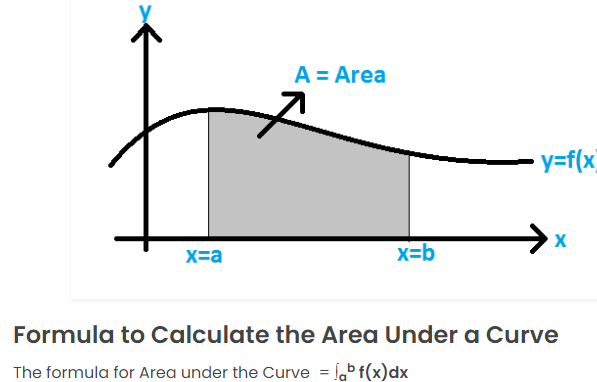 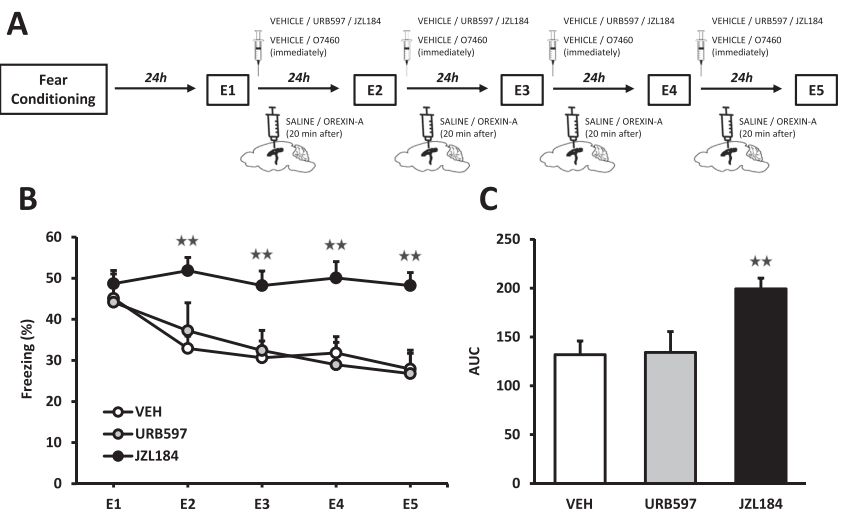 B2
B5
B1
B3
B4
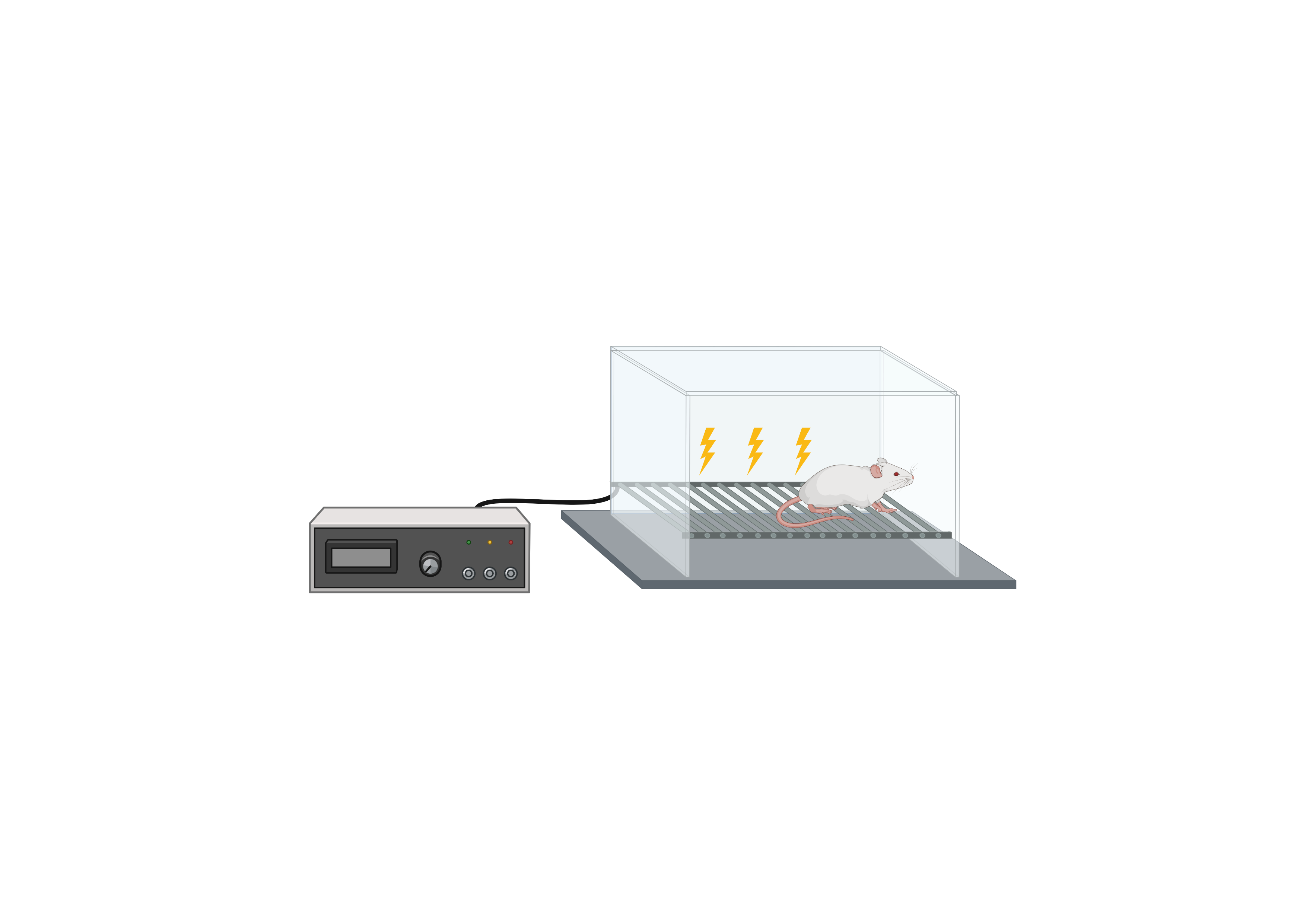 [Speaker Notes: Data from fear extinction were expressed as percentage of freezing behavior and as area under the curve (AUC). AUC was calculated by using a standard trapezoid method, AUC = [0.5 × (B1 + B2) × h] + [0.5 × (B2 + B3) × h] + … [0.5 × (Bn+ Bn+1) × h], where Bn were the percentage of freezing behavior for each mouse and h was the time (days) passed between the consecutive measurements. Biochemical studies were carried out after the second extinction trial.]
Intra-amygdala Infusion of the Orexin-A Impairs Fear Extinction
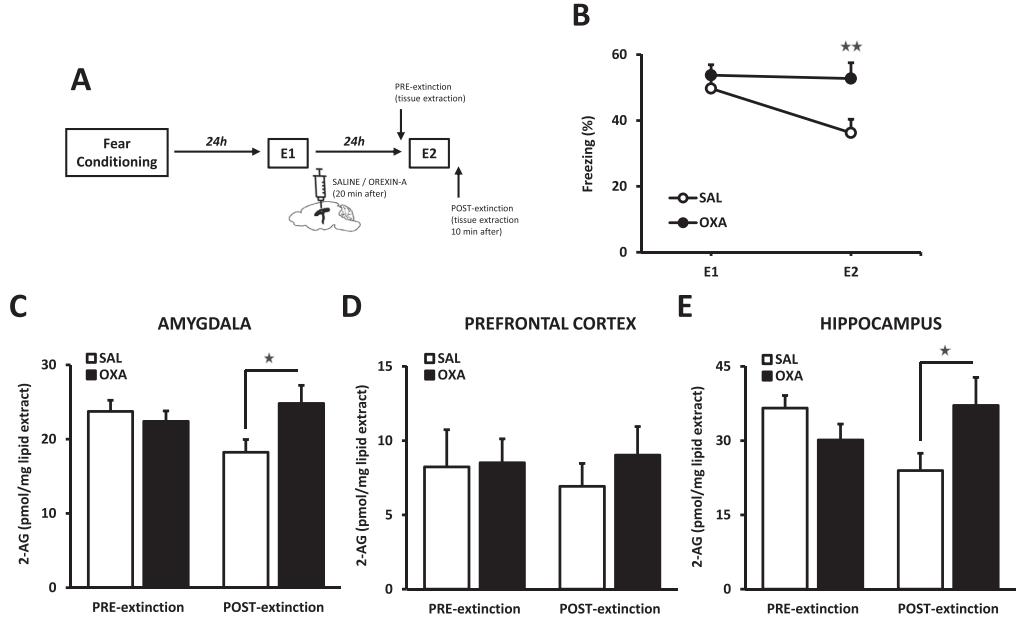 [Speaker Notes: main]
Intra-amygdala Infusion of the Orexin-A increases 2-Ag
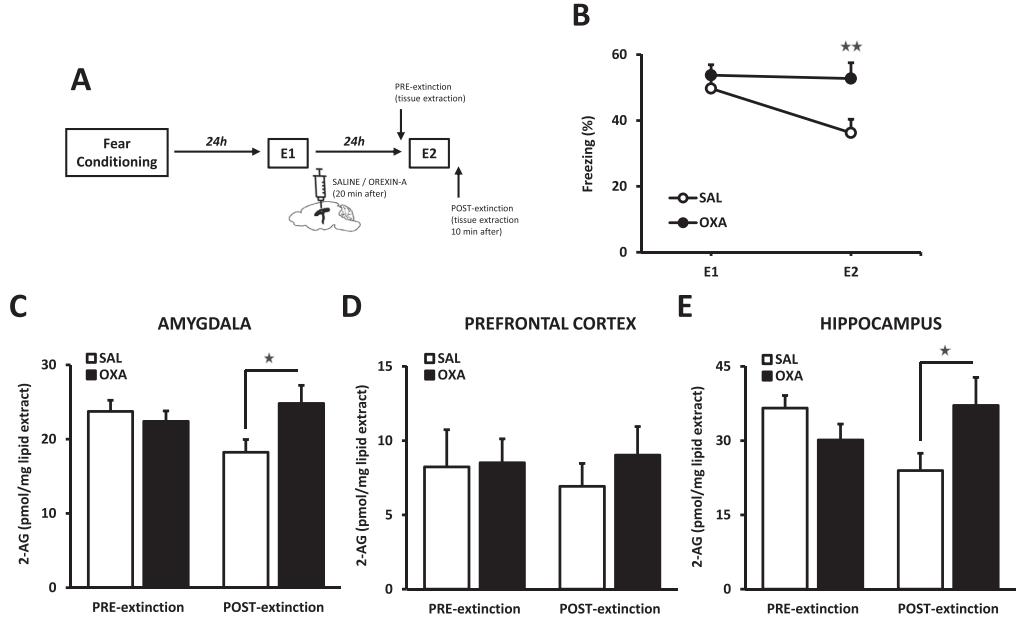 [Speaker Notes: main]
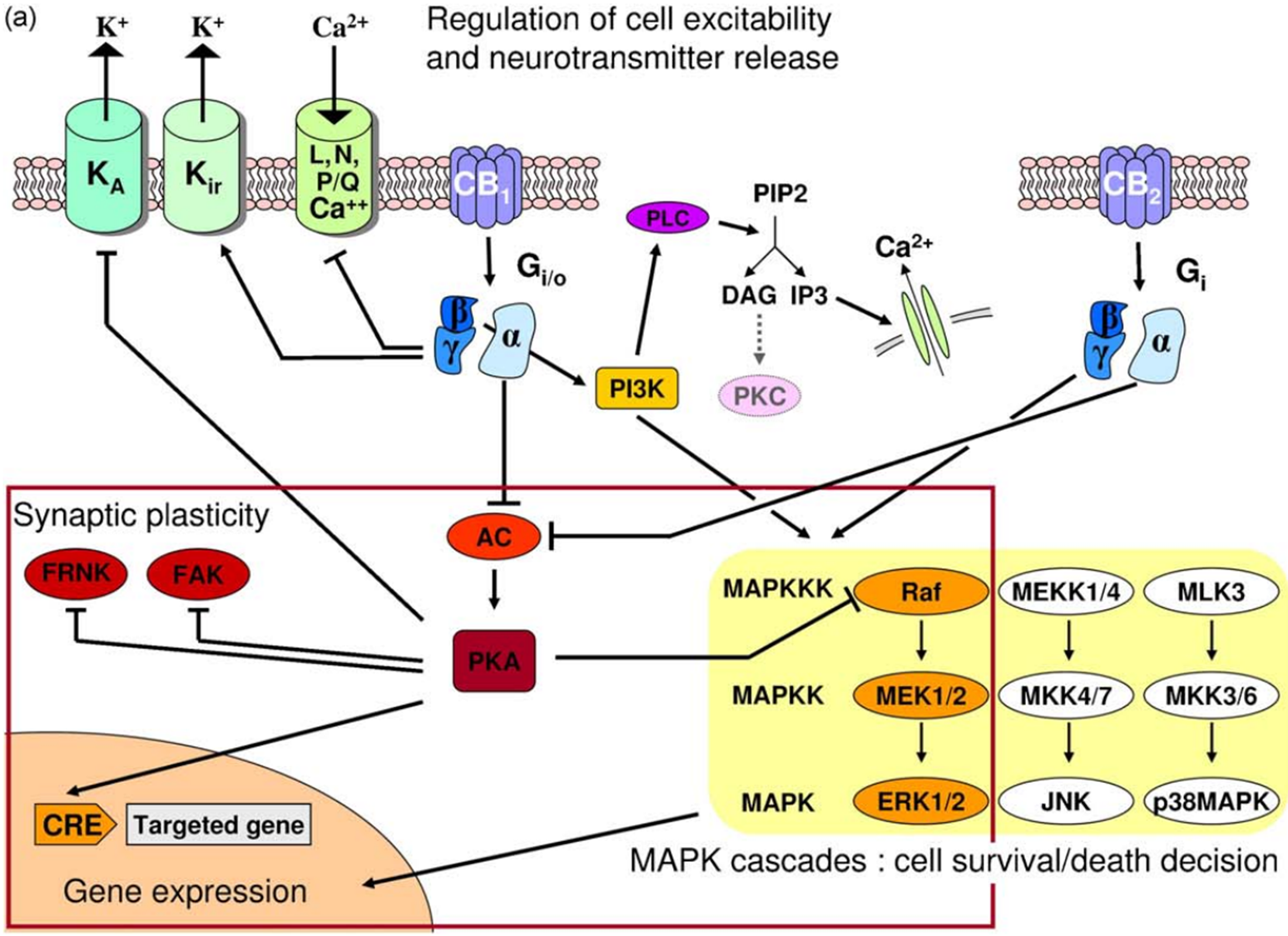 Cannabinoid 1 Receptors
Activates Gi/o Proteins
Antagonist 
SR141716
CBD
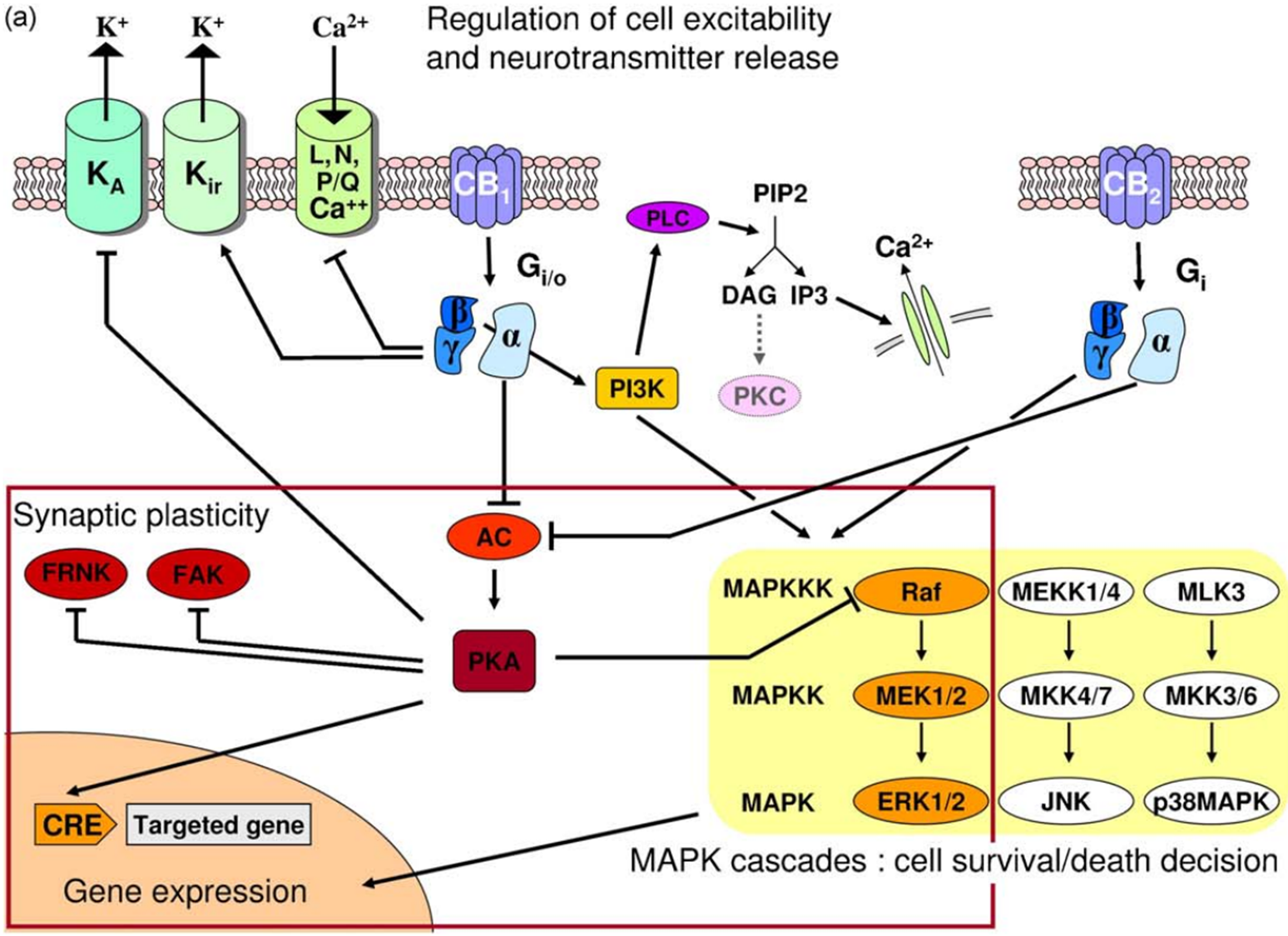 Cannabinoid 1 Receptors
Activates Gi/o Proteins
Antagonist 
Rimanobant
CBD
Cannabinoid 2 Receptors
Activates Gi Proteins
Antagonist 
AM630
SR144528 
Agonist  
JWH133
CBD has Low affinity
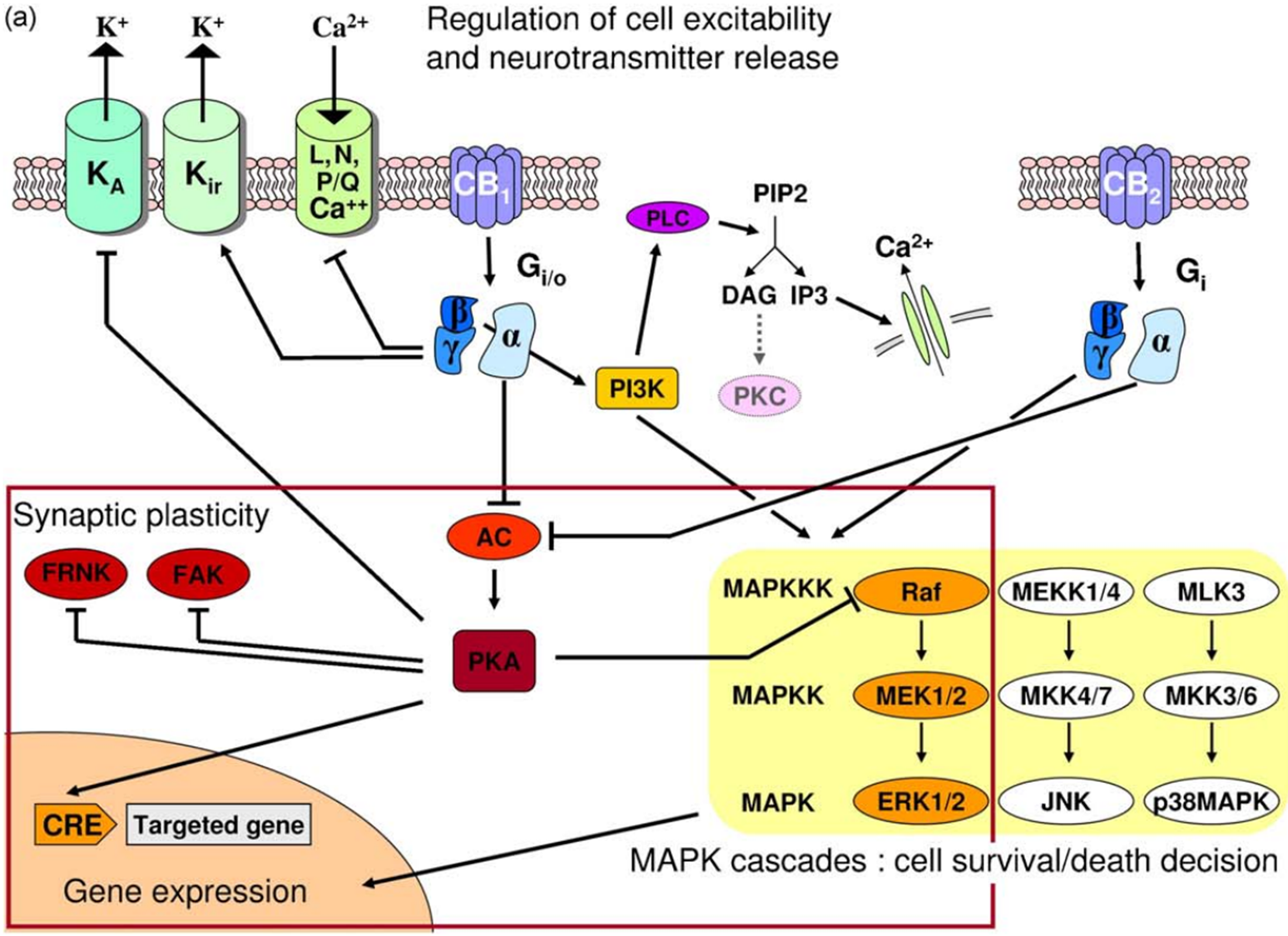 Partial Agonist of both Cb1 & Cb2
AEA (high affinity for Cb1)
Delta-9-THC
Full Agonist of both Cb1 & Cb2 
2-Ag (high affinity for both)
CP-55,940
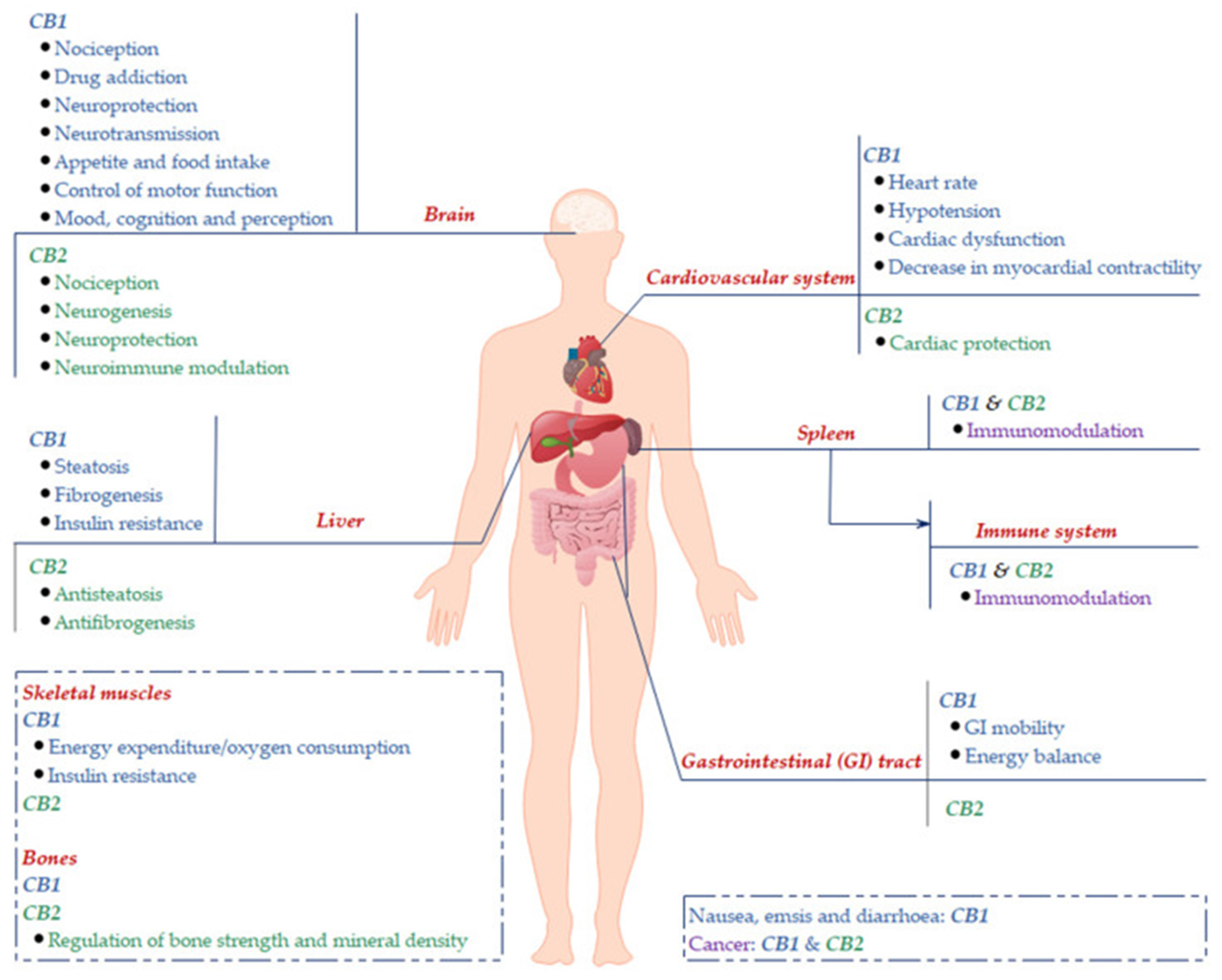 https://www.ncbi.nlm.nih.gov/pmc/articles/PMC7404216/
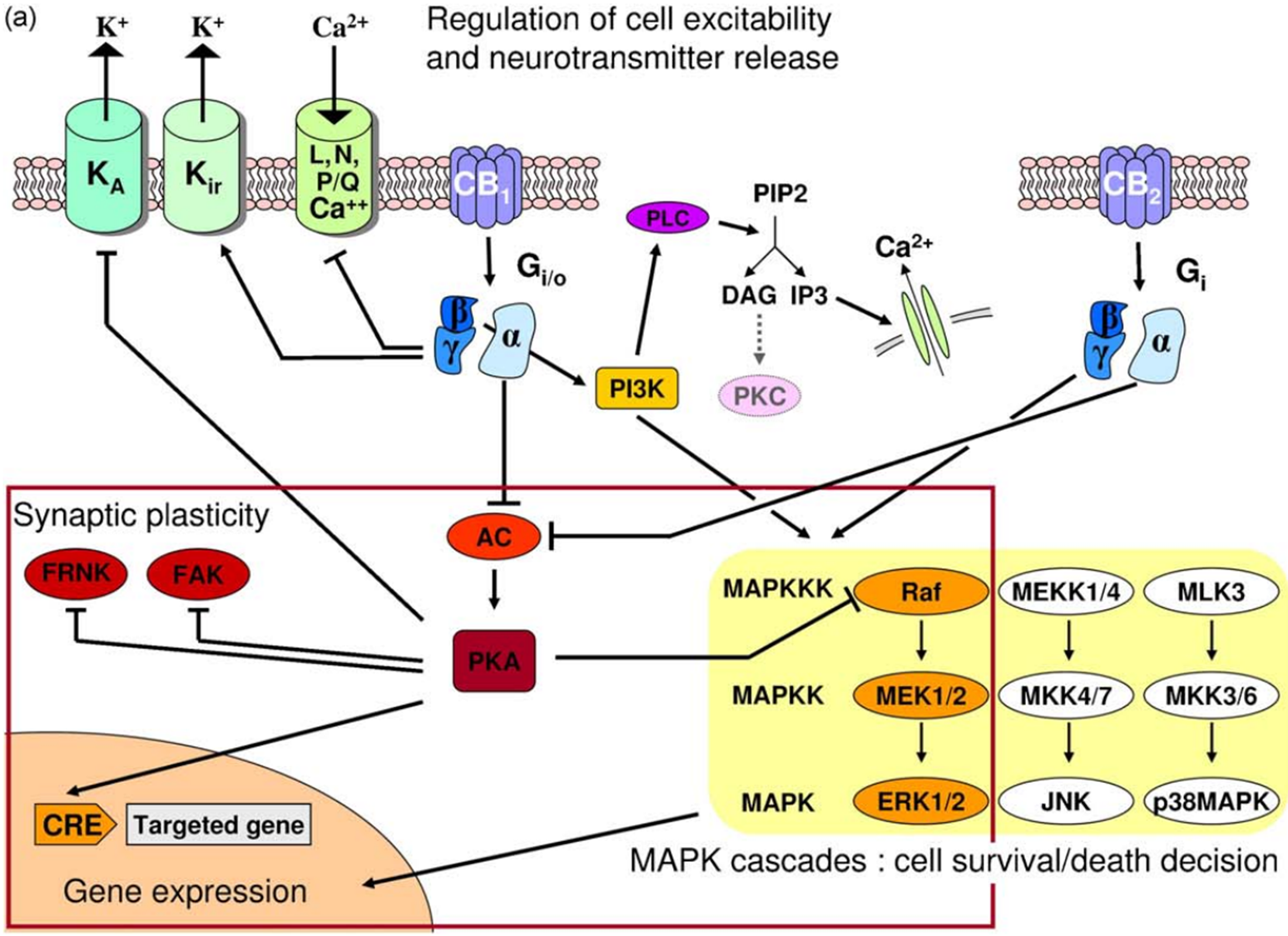 Cb1 & Cb2 activate Gα proteins that inhibit production of cAMP
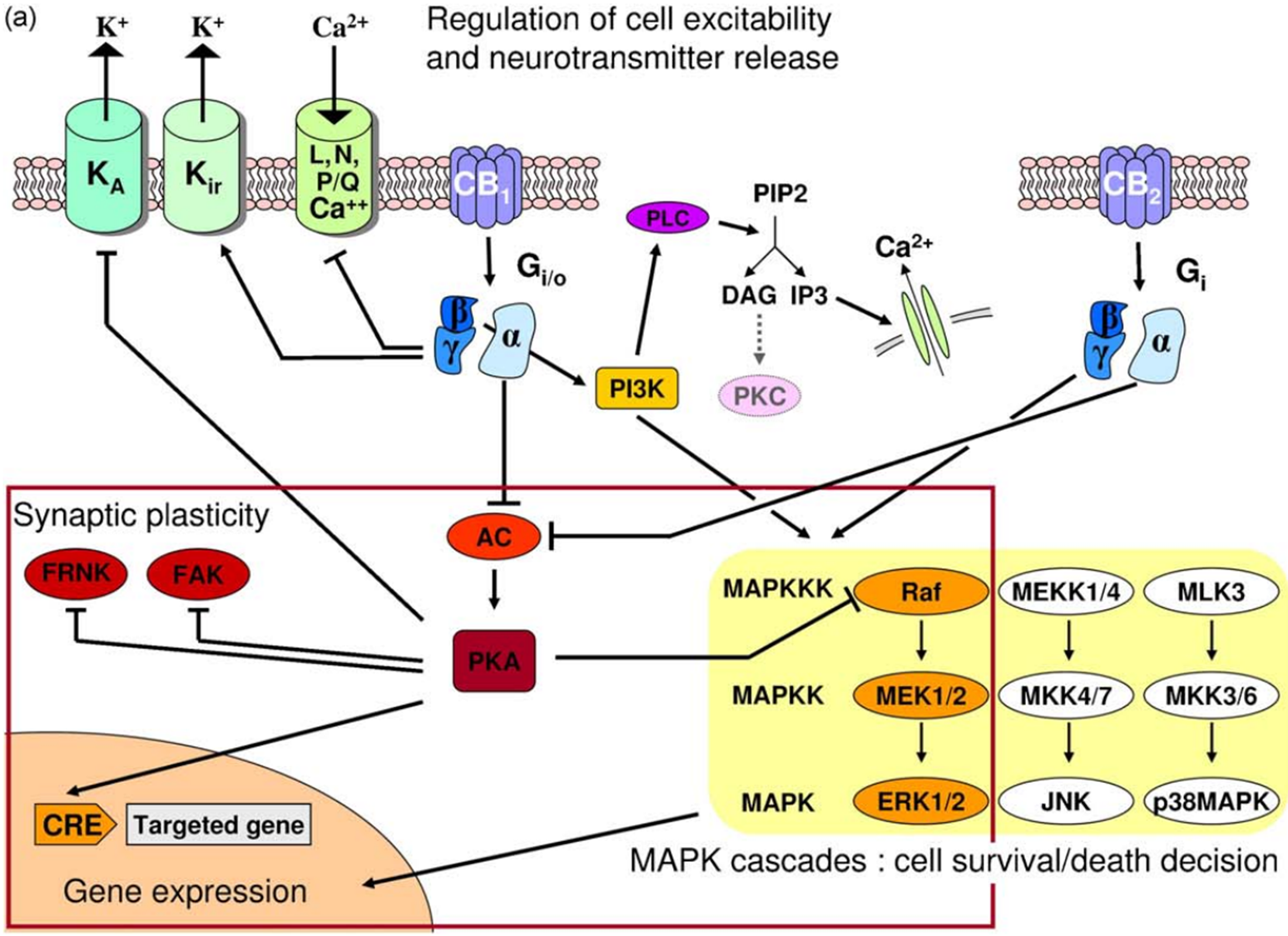 Also activates β/γ:
Hyperpolarize cells

activate MAP Kinase pathways
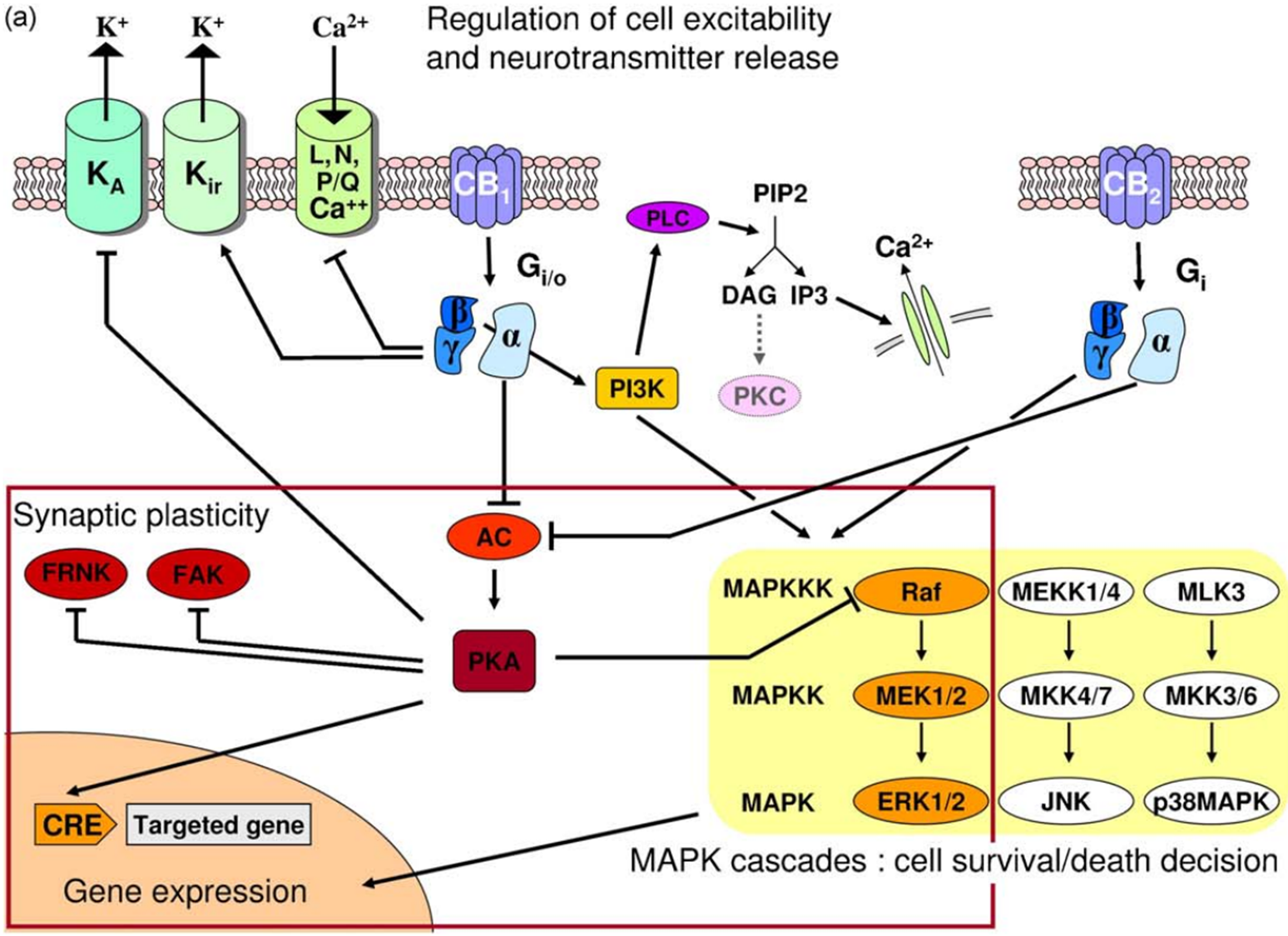 β proteins activates PI3K pathways act like a +Feedback loop
Increasing Orexin or any Gq signaling (OT)
Increasing 2-Ag Production 
Increasing intracellular [Ca2+] driving AEA production
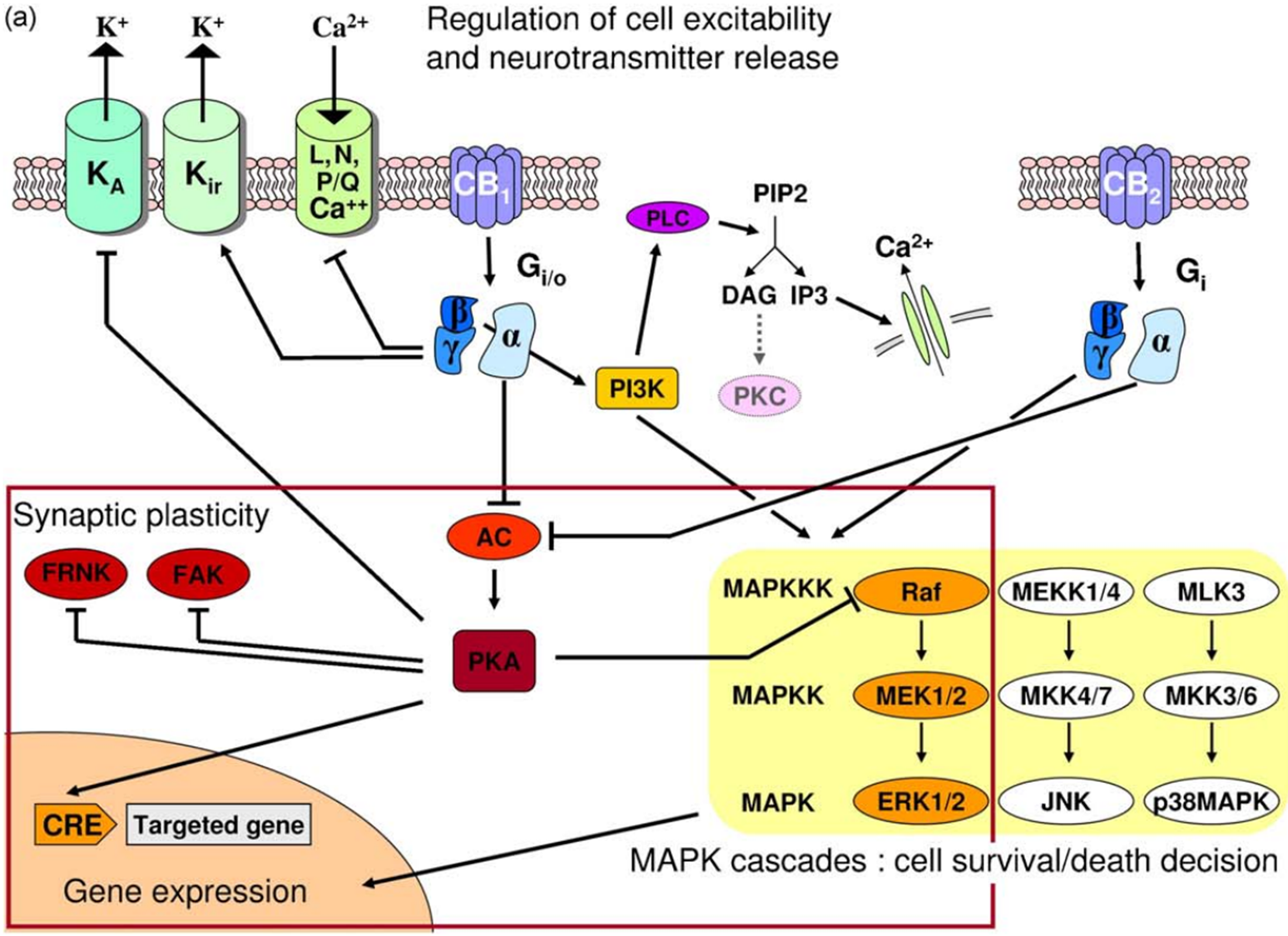 https://www.sciencedirect.com/science/article/abs/pii/S0006295210001553?via%3Dihub
“Functionally Selective Cannabinoid Receptor Signaling”
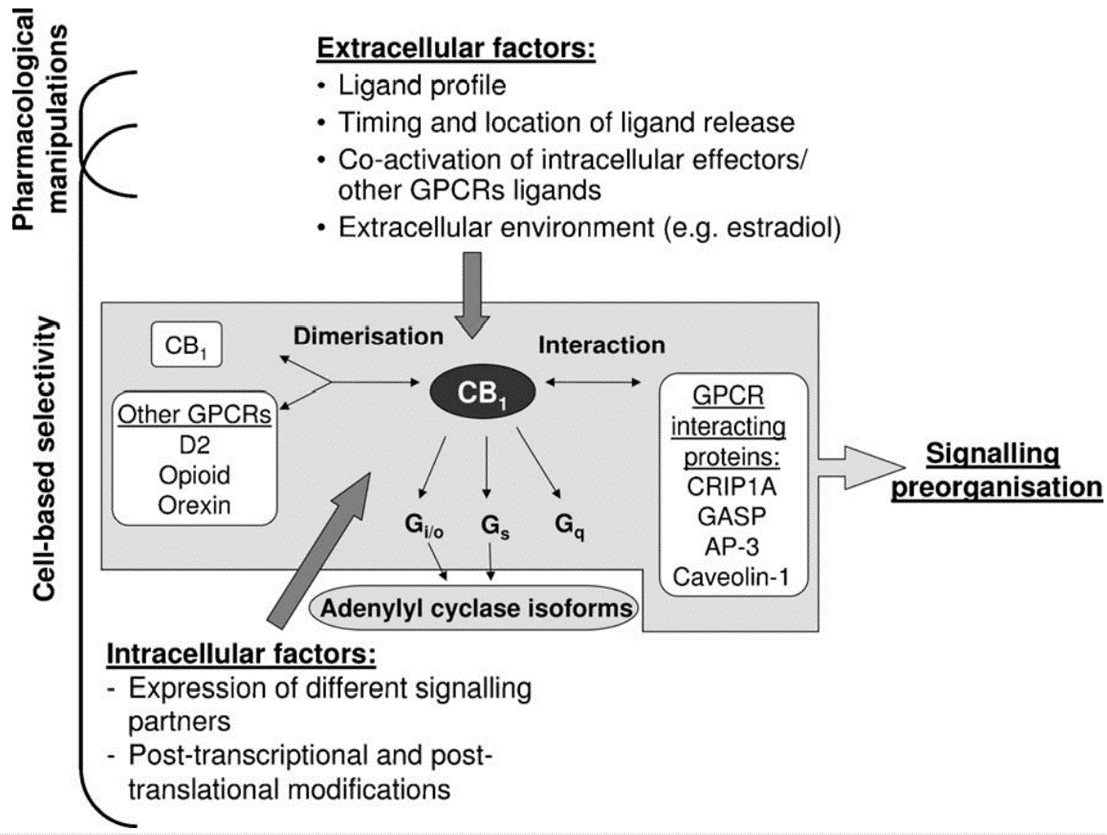 https://www.sciencedirect.com/science/article/abs/pii/S0006295210001553?via%3Dihub
[Speaker Notes: cotreatment with a CB1R agonist and a dopaminergic D2R agonist increased cAMP levels in striatal neurons]
Immunohistochemistry of the Reward Centers
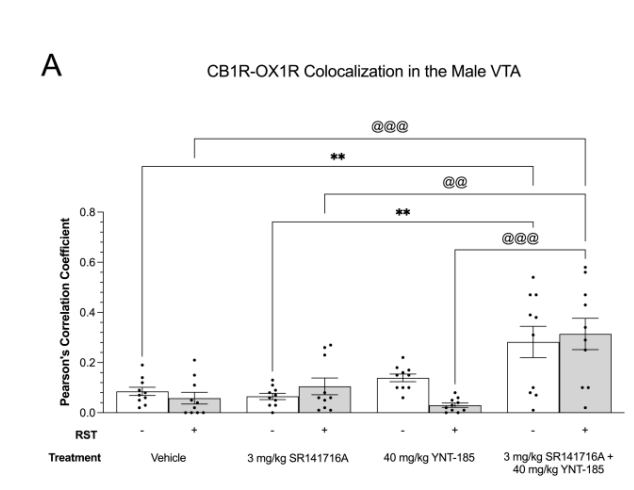 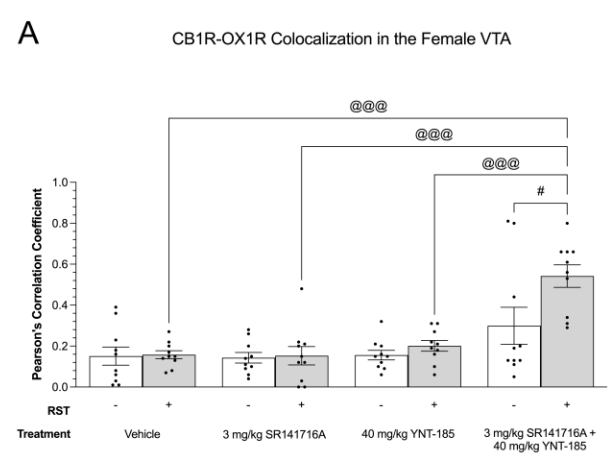 Increased colocalization of Cb1-Orx1 Receptors in the Female/Male VTA and Male NAC
[Speaker Notes: Pearson’s correlation coefficients were calculated as the overlapping fluorescent signals of either CB1R and OX1R, or CB1R and OX2R in cell bodies of DAPI-stained nuclei

3rd paper]
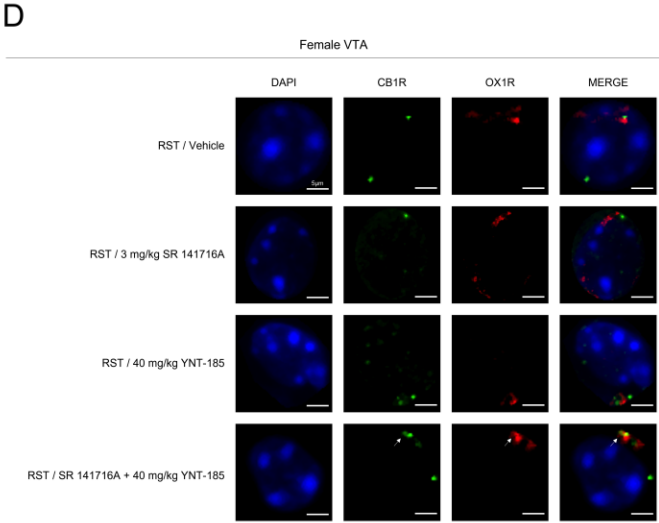 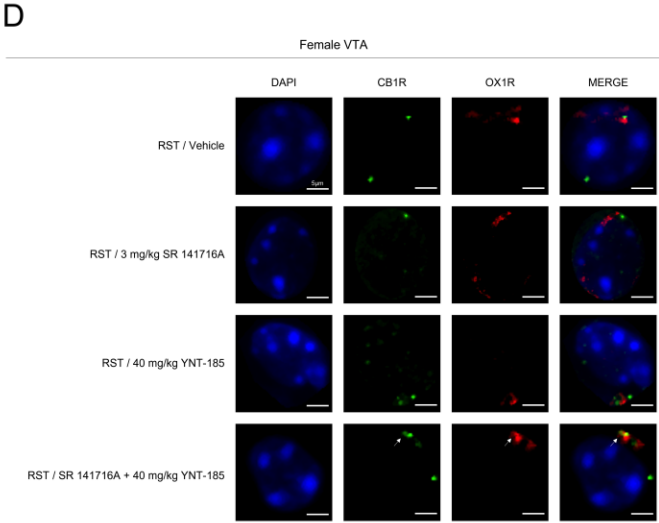 Immunohistochemistry of the VTA



Increase Orx1 & Cb1 Colocalization in females 
with combo drug treatments of YNT-185+Rimonabant
♀
[Speaker Notes: 3rd paper]
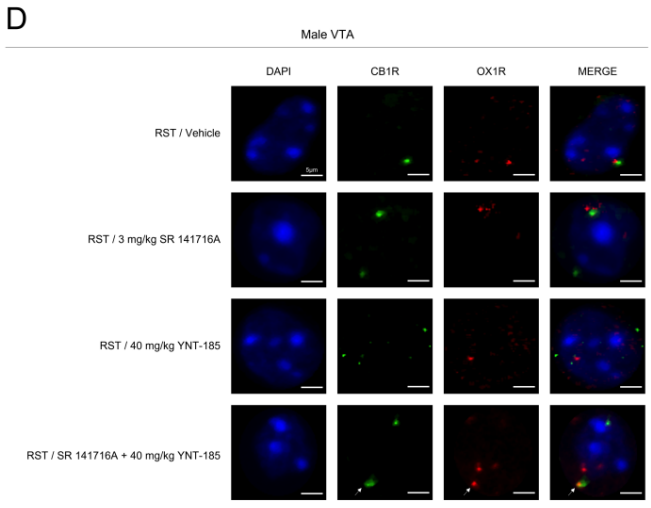 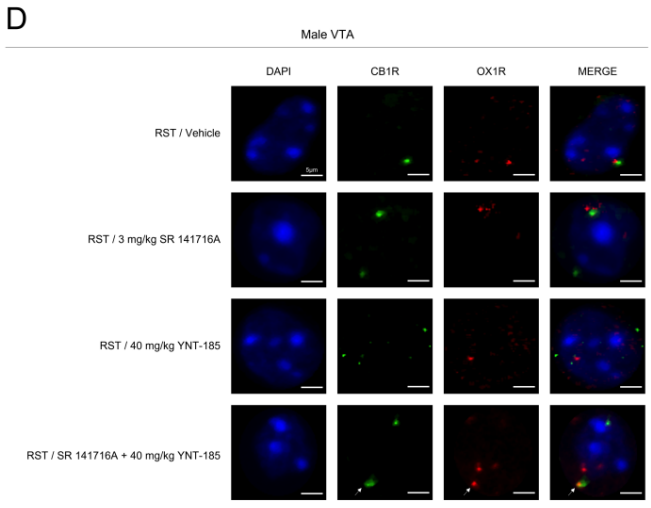 Immunohistochemistry of the VTA



Increase Orx1 & Cb1 Colocalization in males 
Activating Orx2 + Blocking Cb1 increases Orx1-Cb1 colocalization
♂
[Speaker Notes: 3rd paper]
Colocalization of Cb1-Orx2 Receptors in the Female/Male VTA
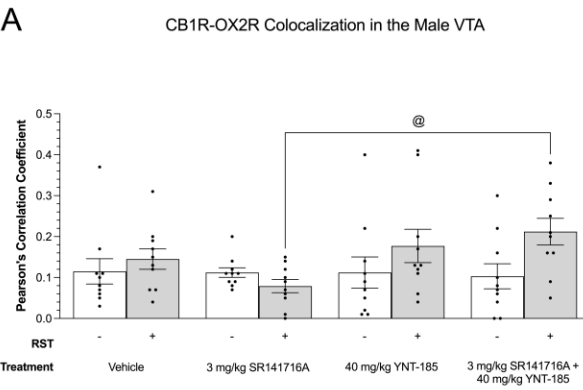 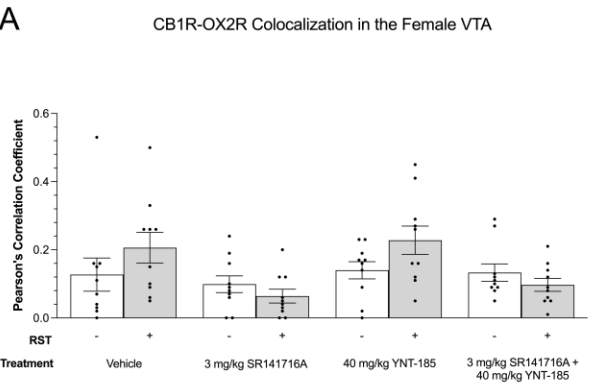 [Speaker Notes: 3rd paper]
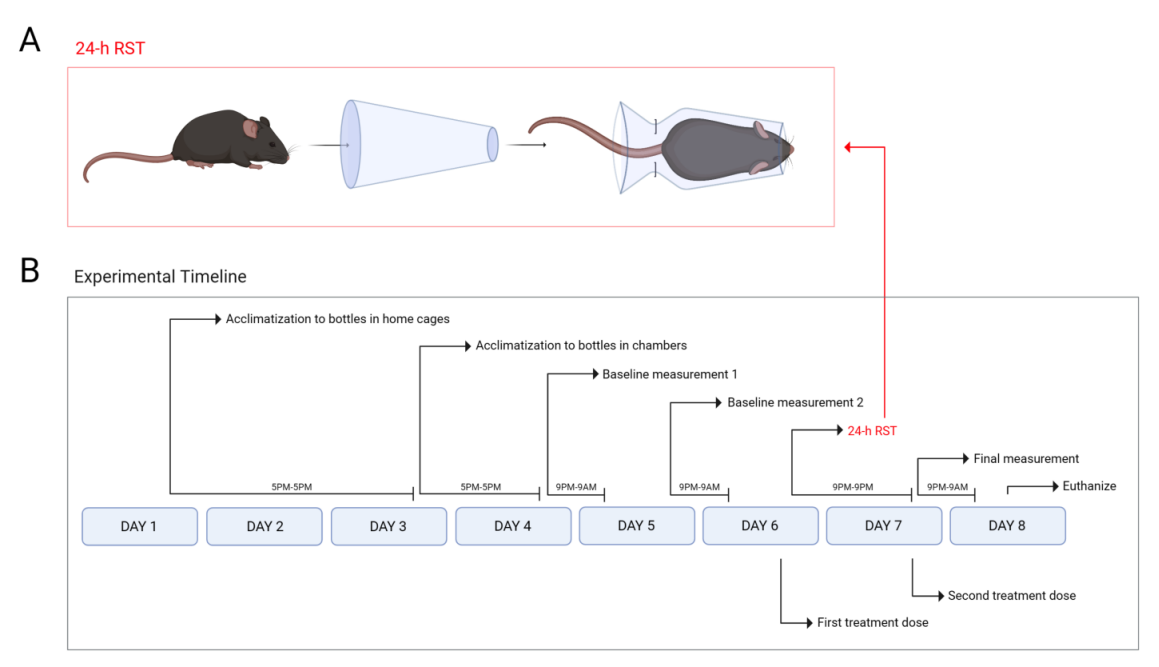 SPT
^
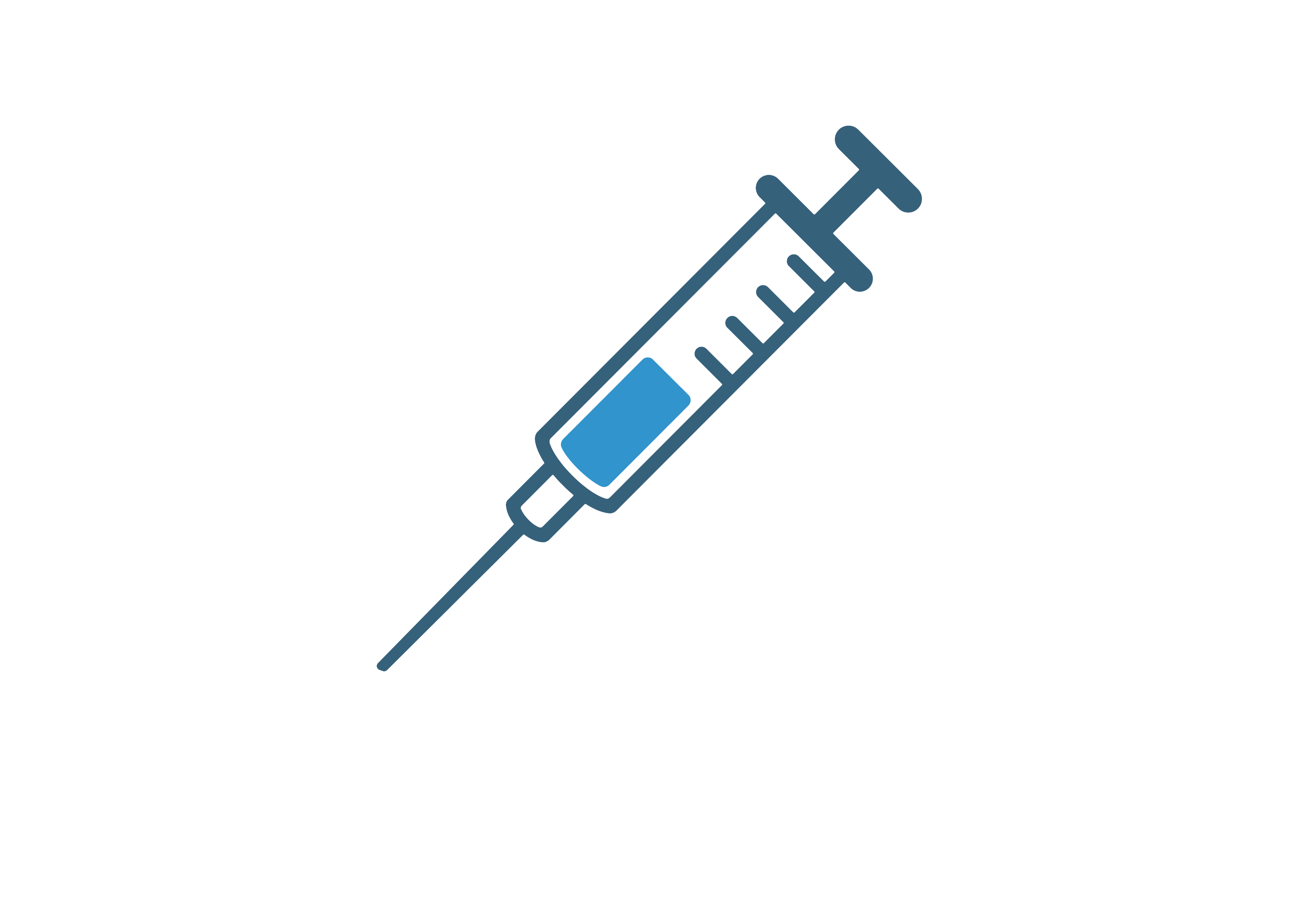 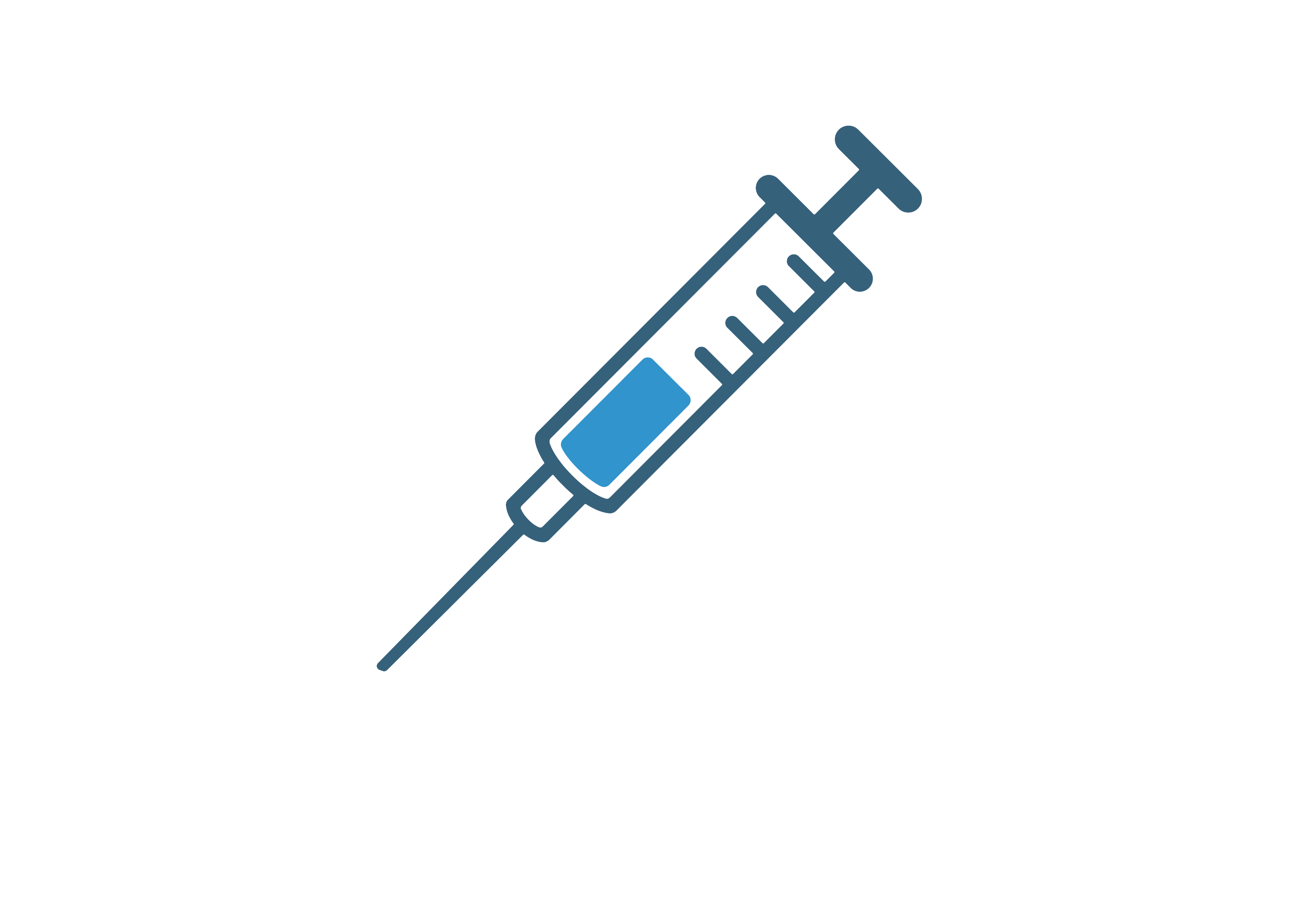 [Speaker Notes: 3rd paper]
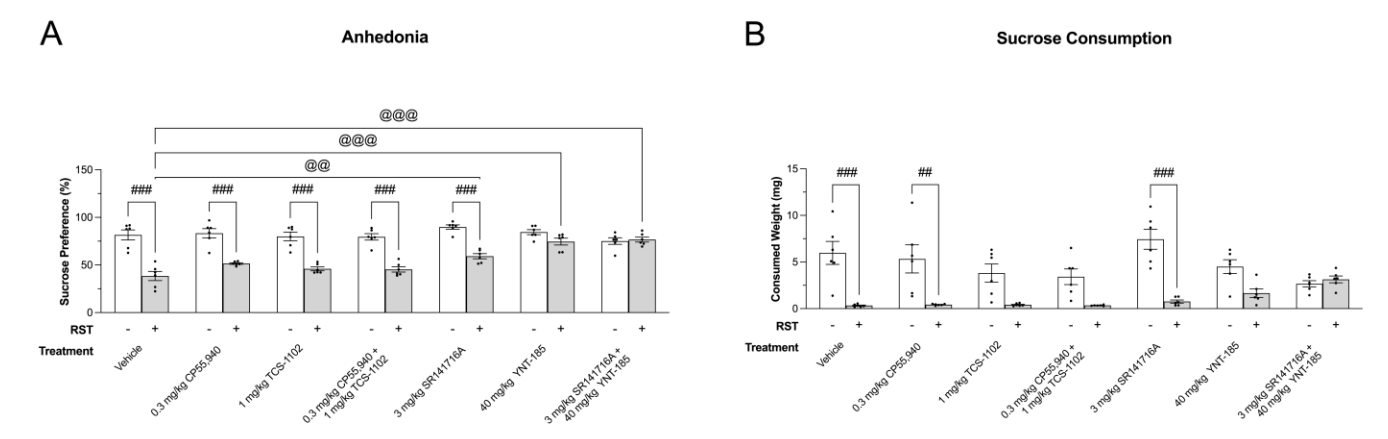 “The inability to feel pleasure”
[Speaker Notes: 3rd paper]
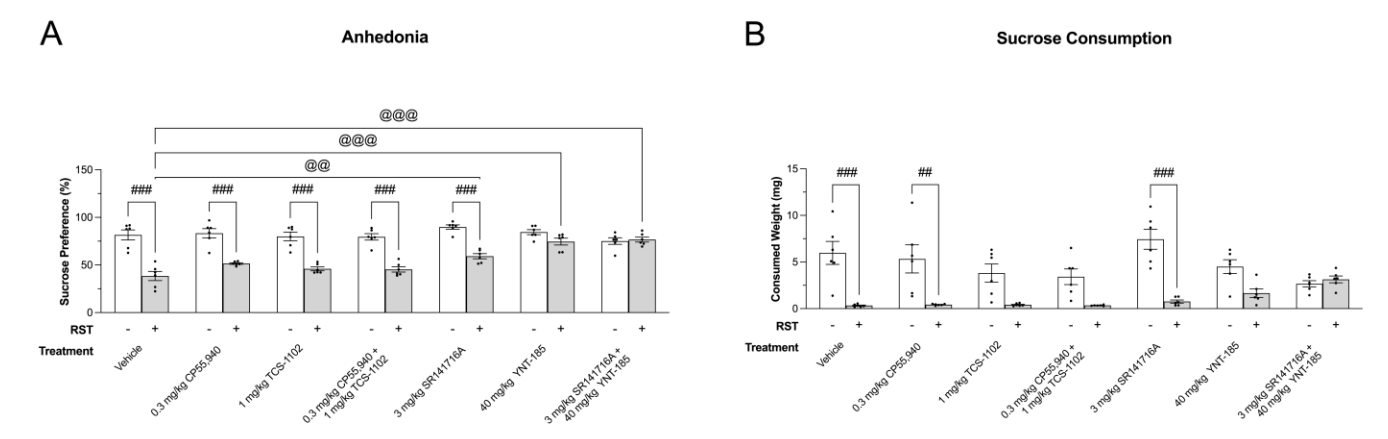 Cb1 Antagonist
Orx1/2
Cb1/2
Cb1/2+Orx1/2
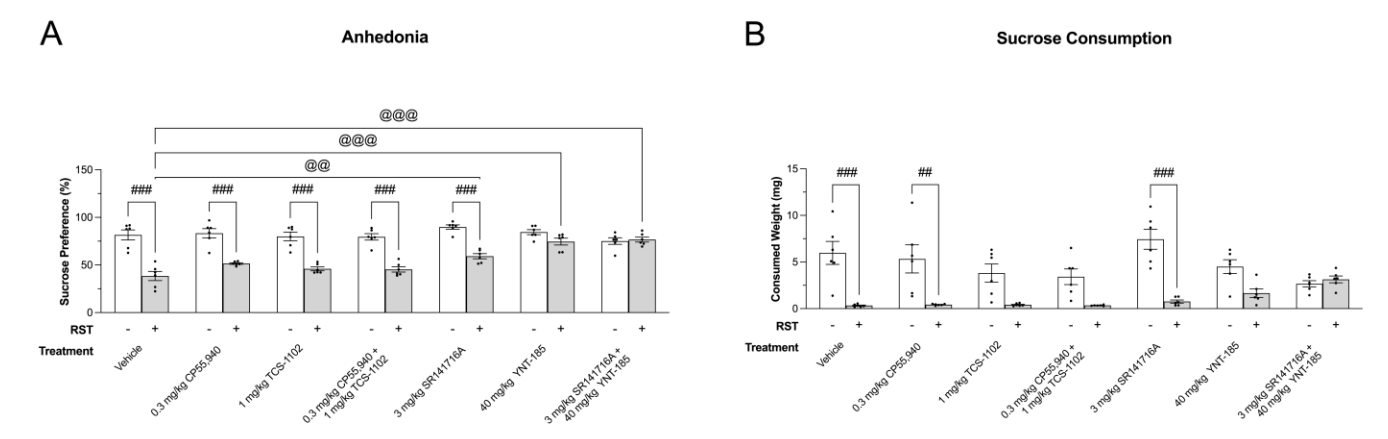 Orx2
Cb1 Antagonist + Orx2
Blocking Cb1 with Intra-amygdala Infusion of Orexin-A Impairs Fear Extinction
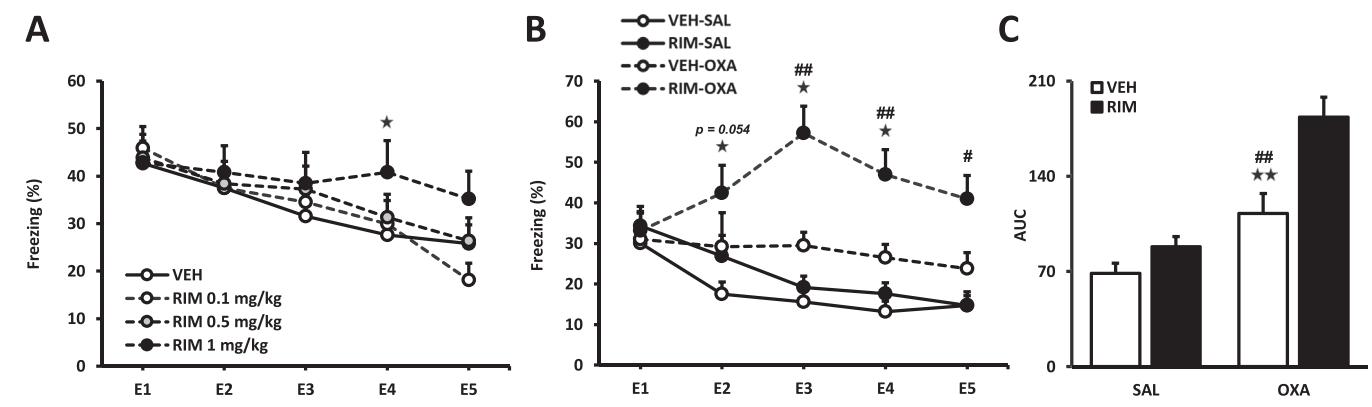 [Speaker Notes: Main paper demonstrates this is not fear extinction is mediated by another Cb receptor]
qPCR Data Demonstrate Increased Cb2 Expression
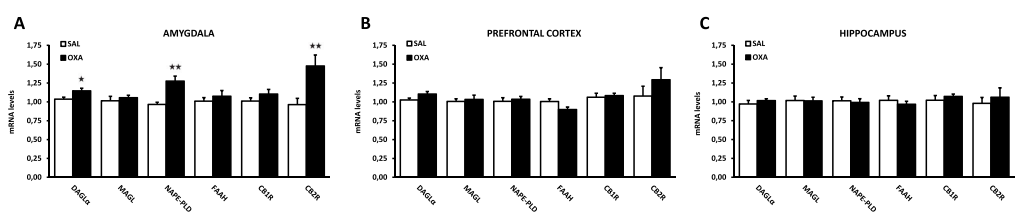 [Speaker Notes: Main paper]
Cb2 Antagonist Decreases Freezing Restoring Fear Extinction
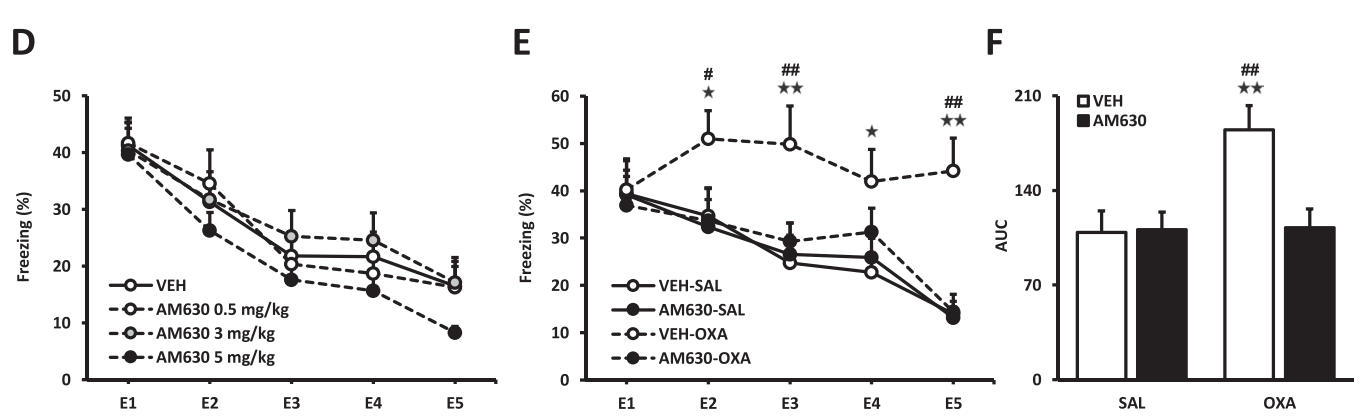 Robertson en al. 2017 qPCr Show Increased Cb2 Expression
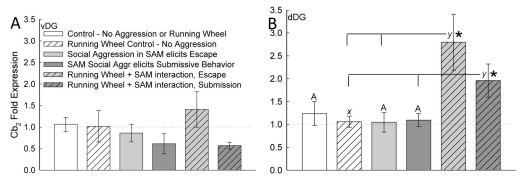 Control
Running wheel control No aggression
Social Aggression in  SAM (Escape)
Social Aggression in SAM (STAY)
Running Wheel + SAM Social Aggression (Escape)
Running Wheel + SAM Social Aggression (Stay)
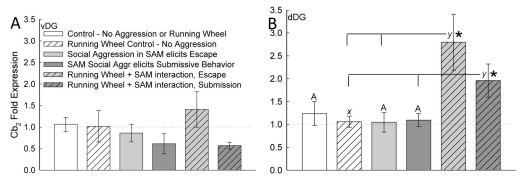 [Speaker Notes: Summers Robertson en al 2017 displaying high expression of Cb2 in mice that used the running wheel before running the SAM, displaying exercise effects on the endocannabinoid system]
Robertson en al. 2017 Show Increased Cb2 Expression
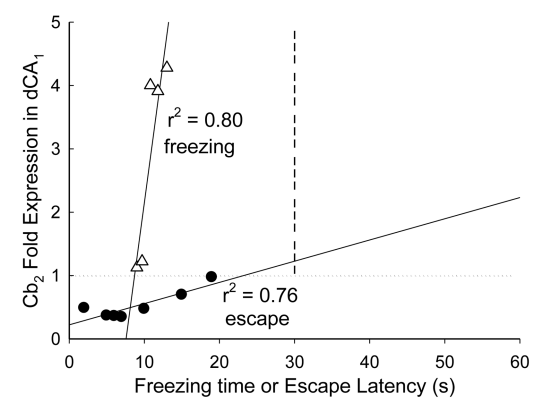 [Speaker Notes: Summers Robertson en al 2017 displaying high expression of Cb2 Correlates with anxiogenic behavior vs anxiolytic behavior]
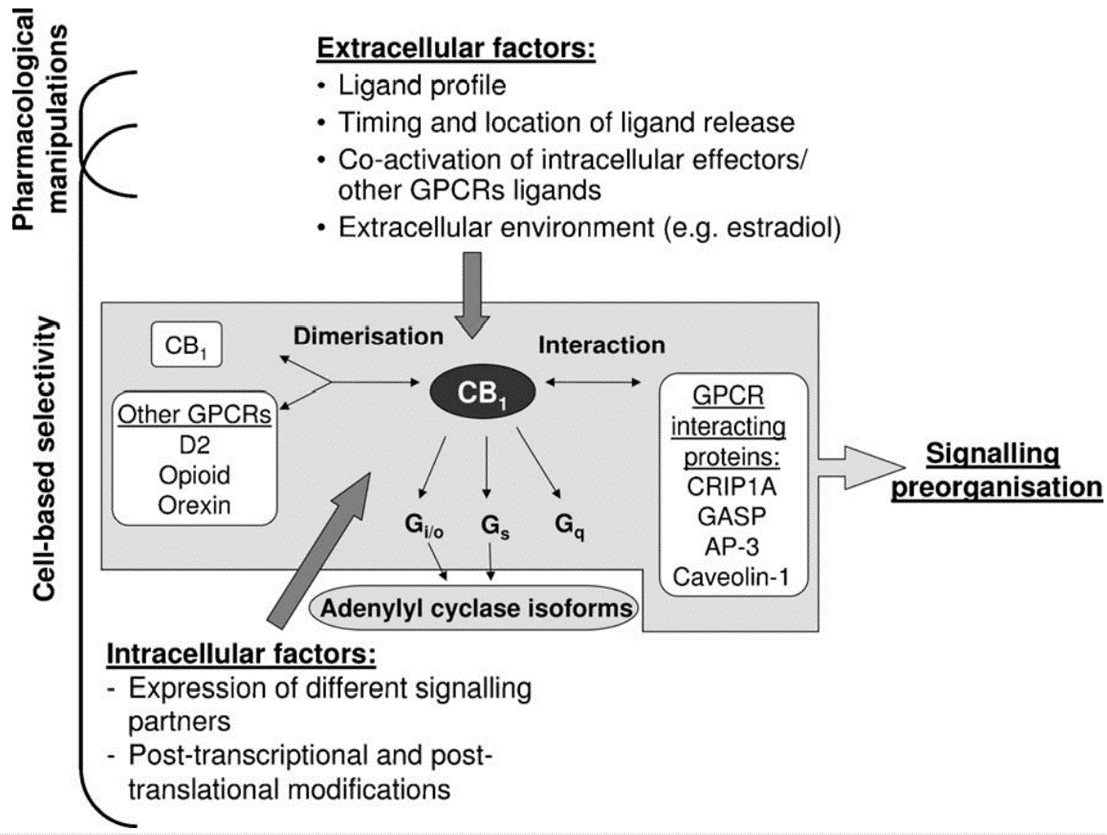 RST/Electric Shock/SAM
pCb
JWH133
Antagonist 
AM630
SR144528
Cb2
Cb2
Orx1
Orx2
↓Inflammation
MAGL & FAAH inhibitors to increase eCb
DAGL inhibitor (O7460) to Decrease 2-Ag
Cb2  Agonist Increases Freezing
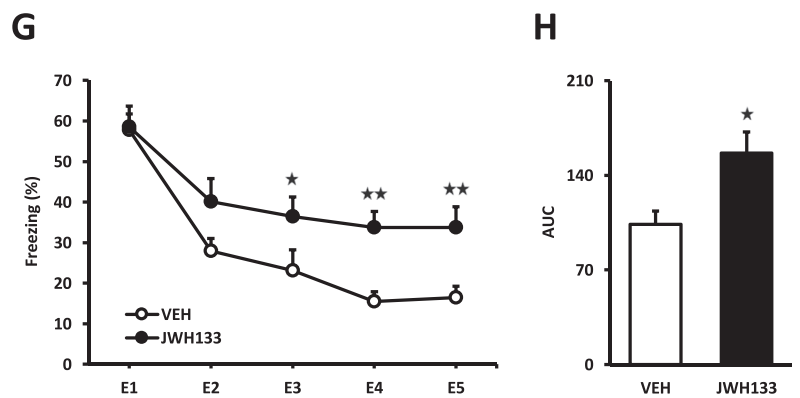 JWH133 Increased Freezing in mice subjected to Unconditioned Stimulus over 5 days.
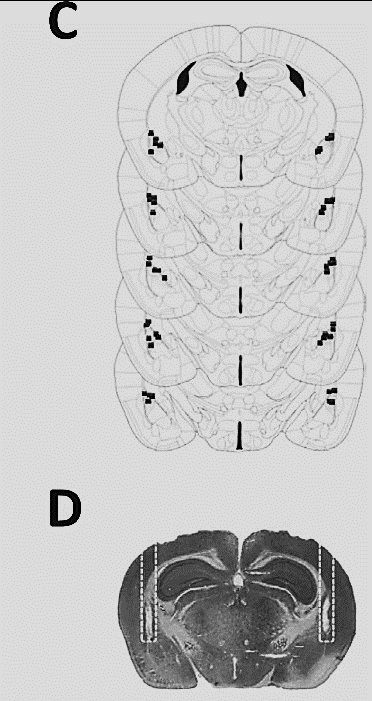 Cb2 Agonist Increases Freezing
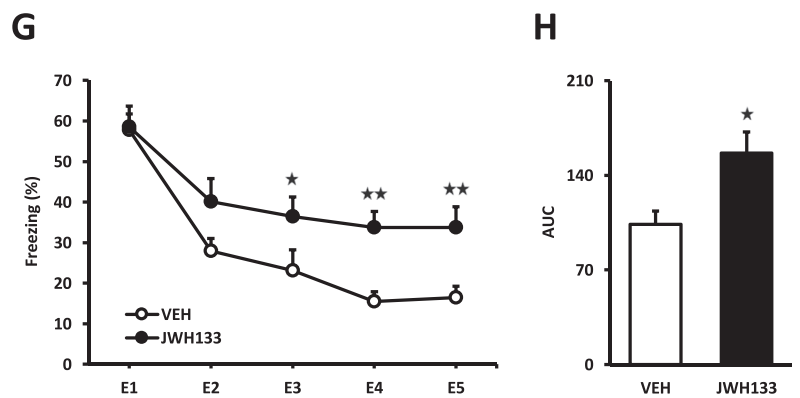 In-vitro Colocalization of Cb2 and Orx1 Receptors
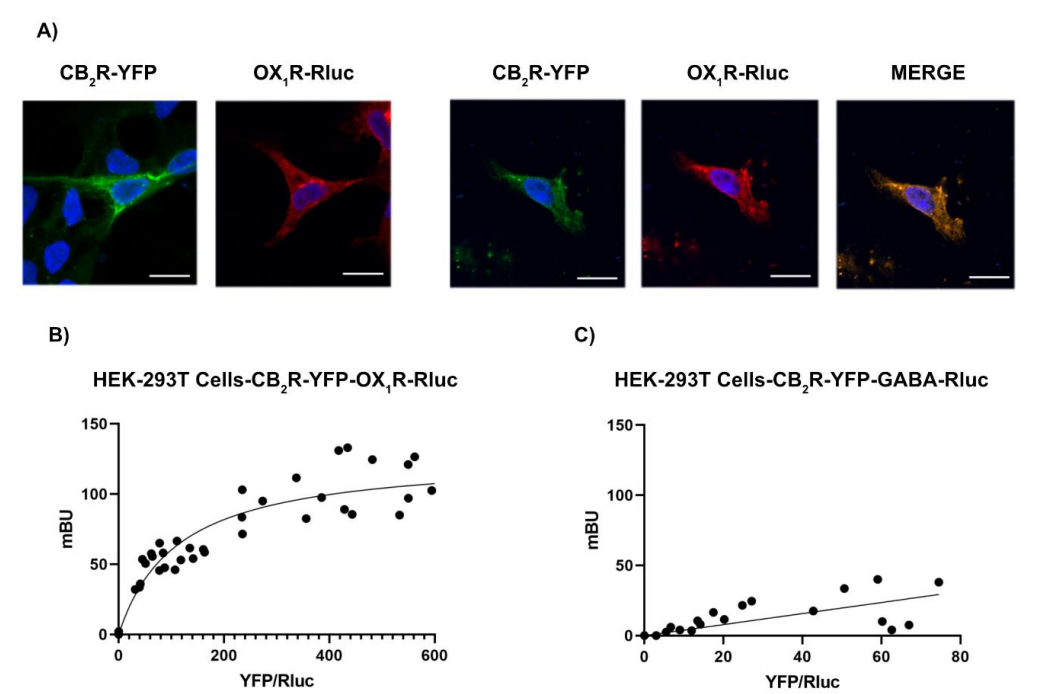 [Speaker Notes: 2nd paper]
Parabolic Curve: Colocalization of Cb2R and Orx1R
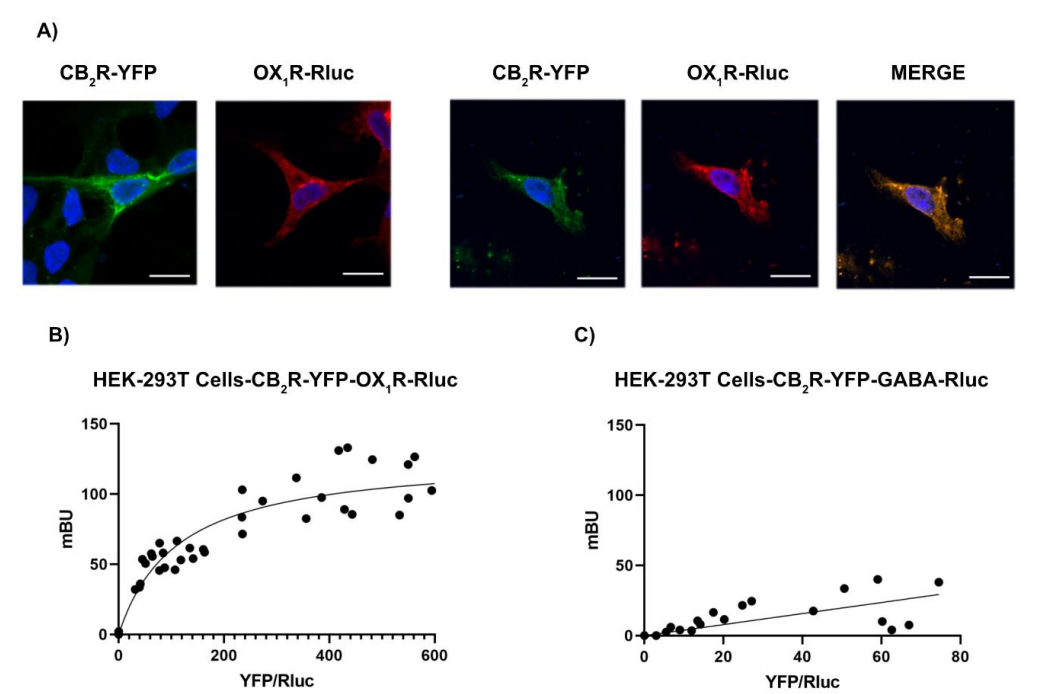 [Speaker Notes: 2nd paper]
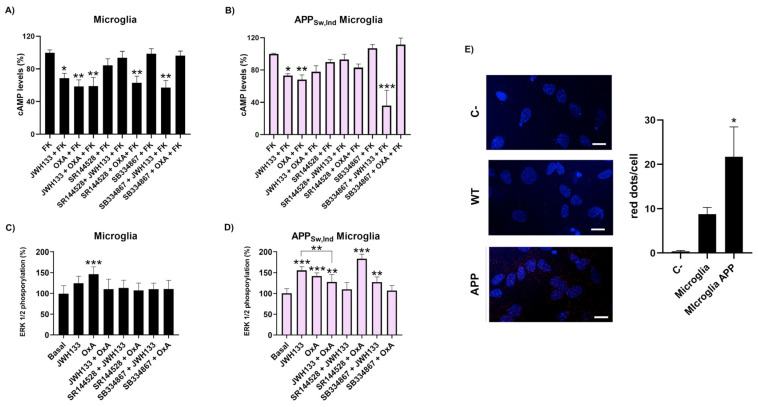 Colocalization of Cb2 and Orx1 Receptors In Vivo
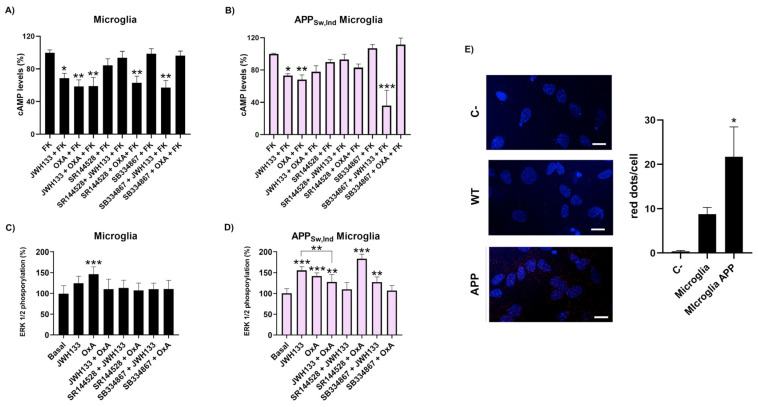 [Speaker Notes: 2nd paper]
TAT Proteins Prevented Cb2 & Orx1 Tetrameric Complex
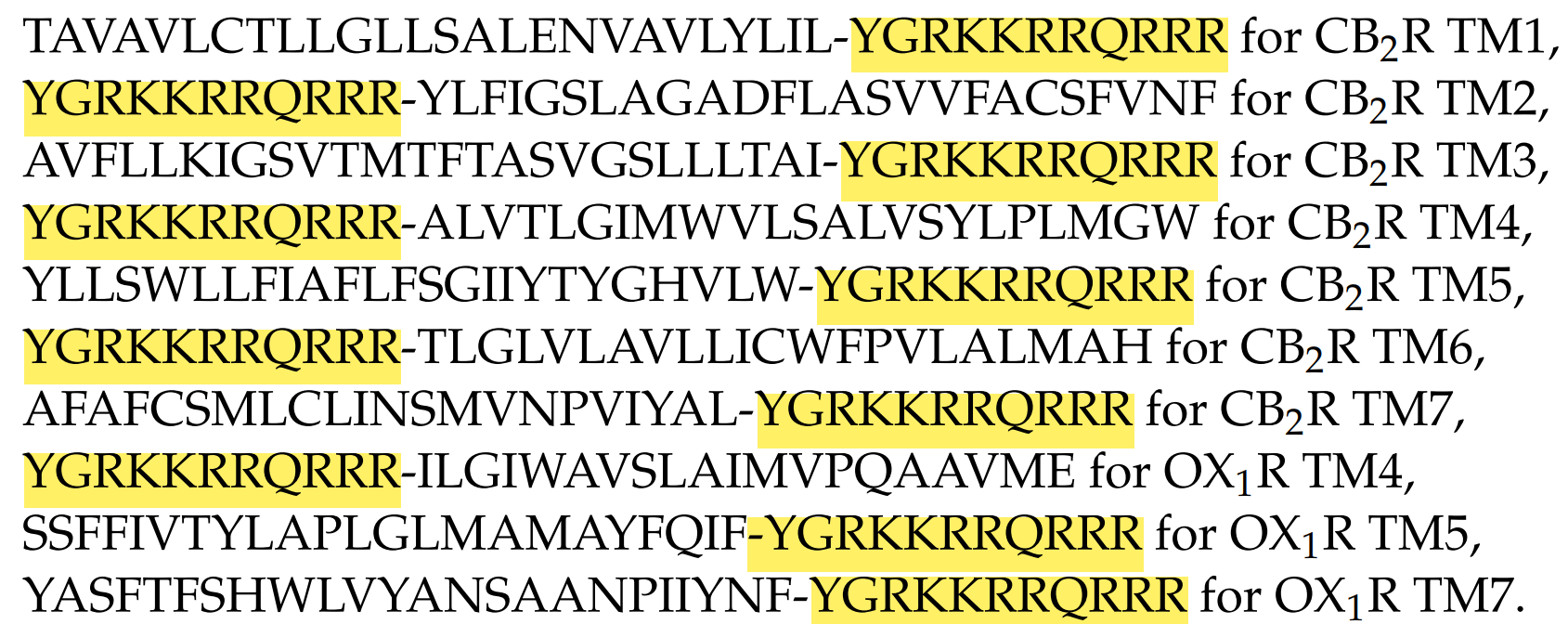 TAT Proteins Prevents YFP Signal of Tetramerize Complex
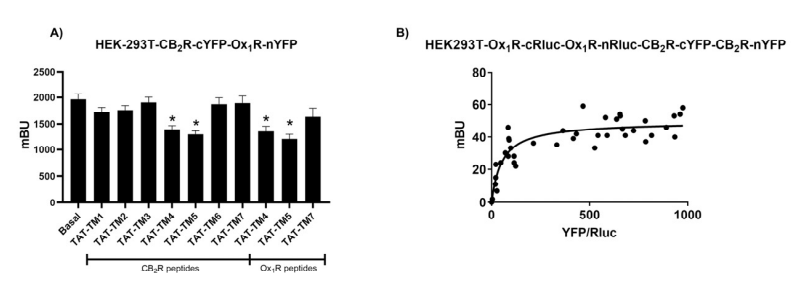 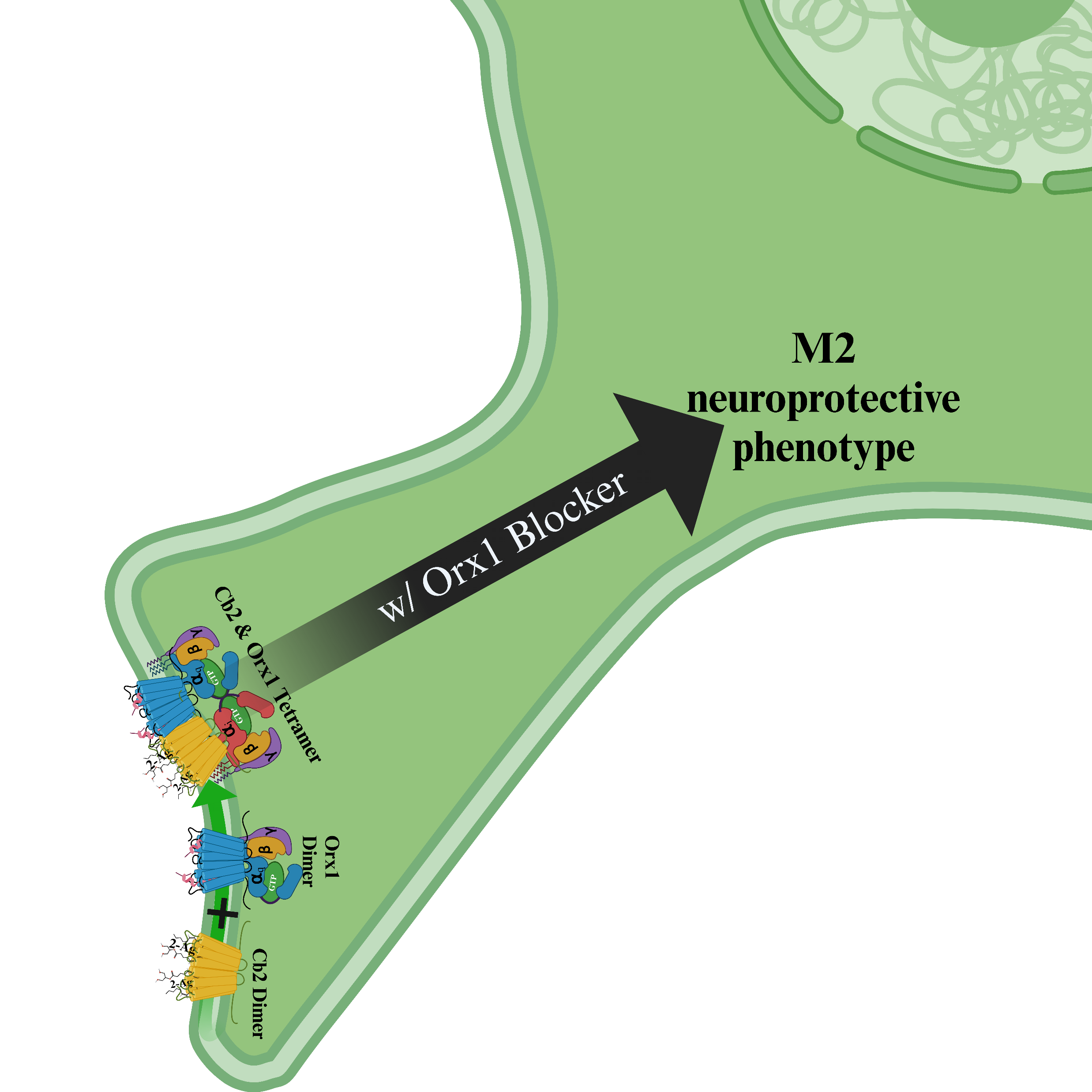 Tetramerization of Cb2+Orx1 Homodimers

Could exist on Neuron populations as well but the Paper focus on Microglia expression
Cb2 Dimer
Cb2 + Orx1  Tetramer
Orx1 Dimer
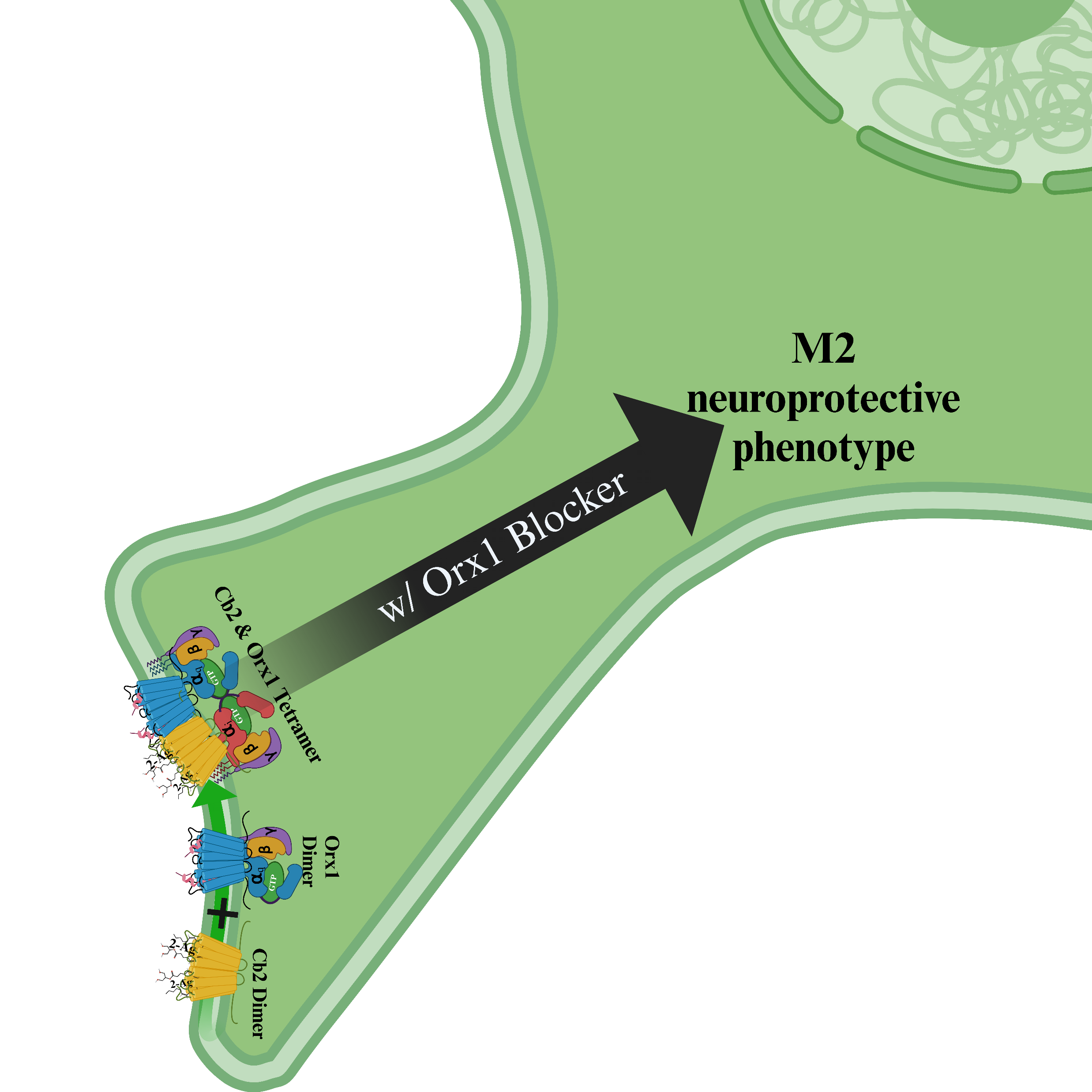 2-Ag and Anandamide act as opposite modulators of Fear Conditioning

Cb1 can help modulate stressful behaviors brought on by Orexin 1 Receptors or Orexin-A.

Cb2 shown to impair fear conditioning extinction and overexpress in different areas of the brain after running in stress paradigm.
CONCLUSION
Cb1 Colocalization with Orexin 1 receptors have demonstrated possible heterodimerization causing internalization and receptor recycling
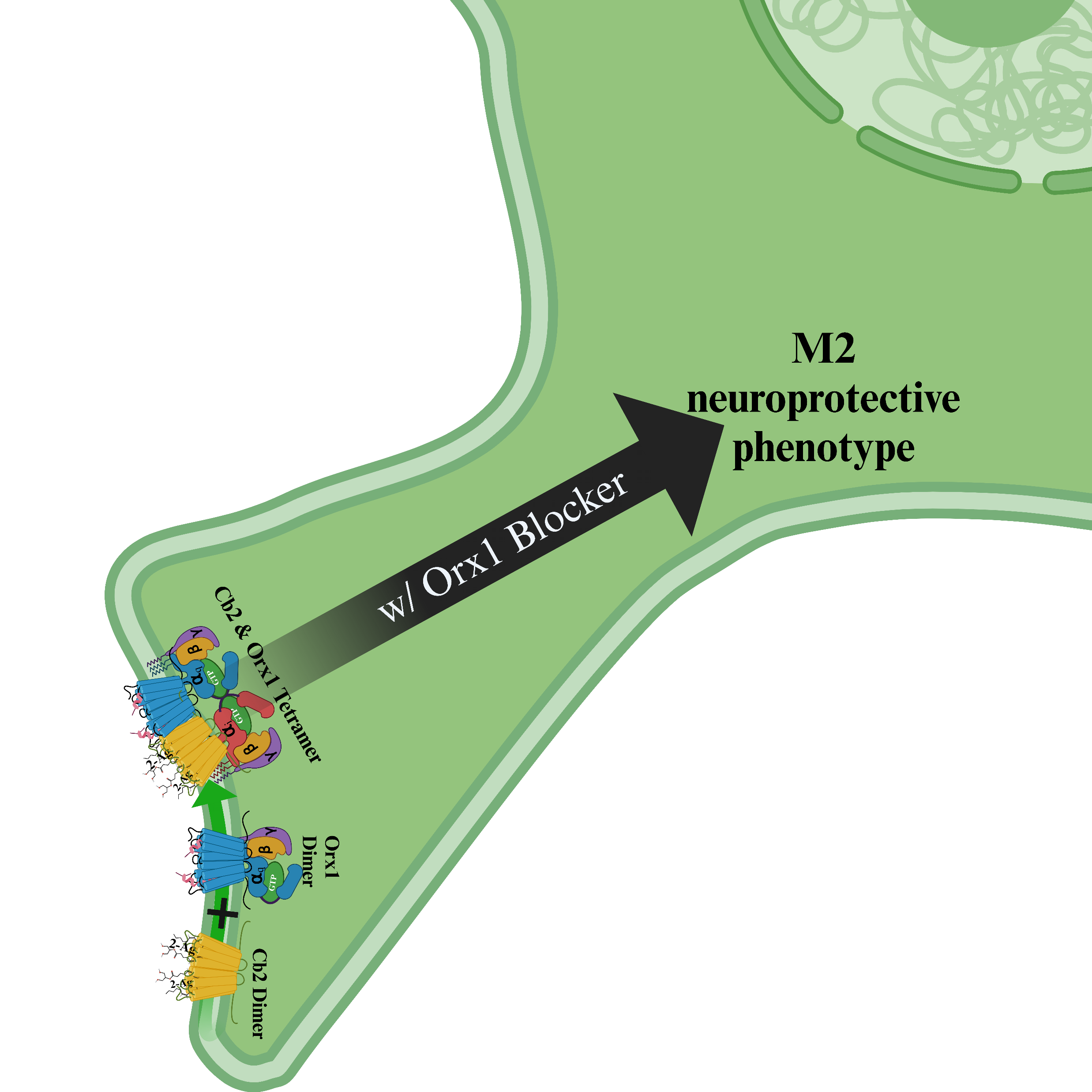 Cb2 colocalization with Orx1 shown in Microglia can form possible Tetrameric Complex of its homodimers 

Blocking Orx1 and activating Orx2 can potentiate Cb receptors signaling. While Blocking Cb2 receptors could regulate Orexin-A effect.
CONCLUSION
QUESTIONS??????
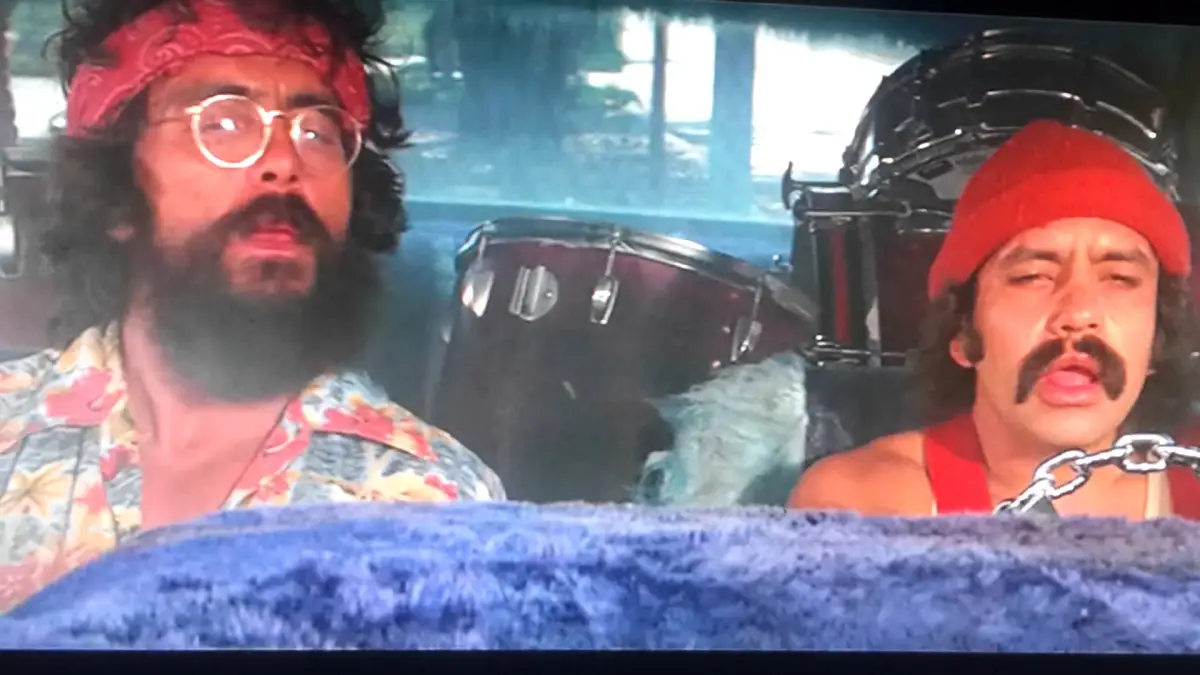